Authentication and Authorisation
COMP3220 Web Infrastructure
Dr Nicholas Gibbins – nmg@ecs.soton.ac.uk
HTTP authentication
Simple authentication of user agent using HTTP headers
Origin server sends WWW-Authenticate: header containing challenge (scheme and realm)
User agent sends Authorization: header containing credentials

Authentication schemes:
BasicUser agent sends base64( username + ":" + password )
BearerOAuth 2.0 token
Basic authentication scheme
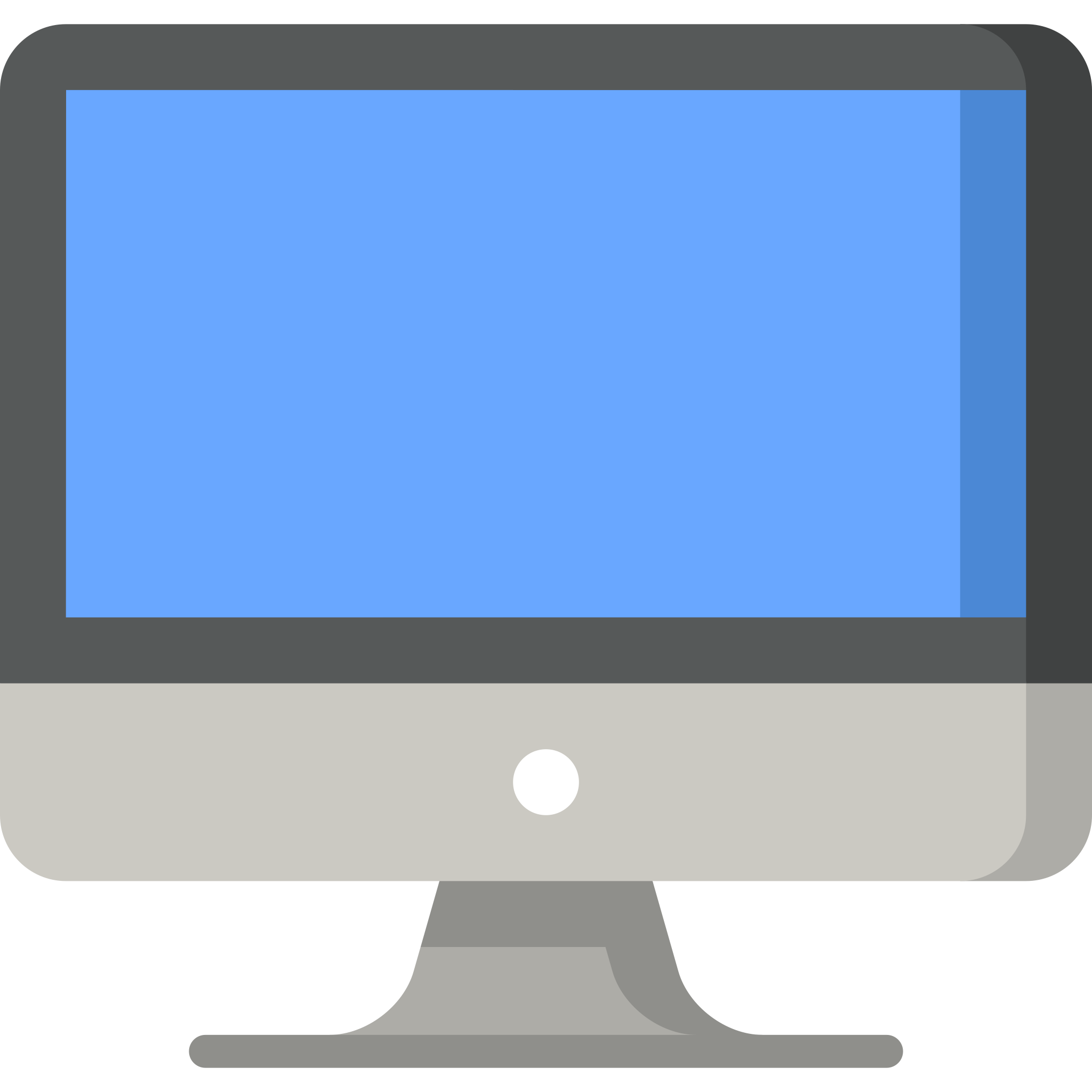 GET / HTTP/1.1
Host: example.org
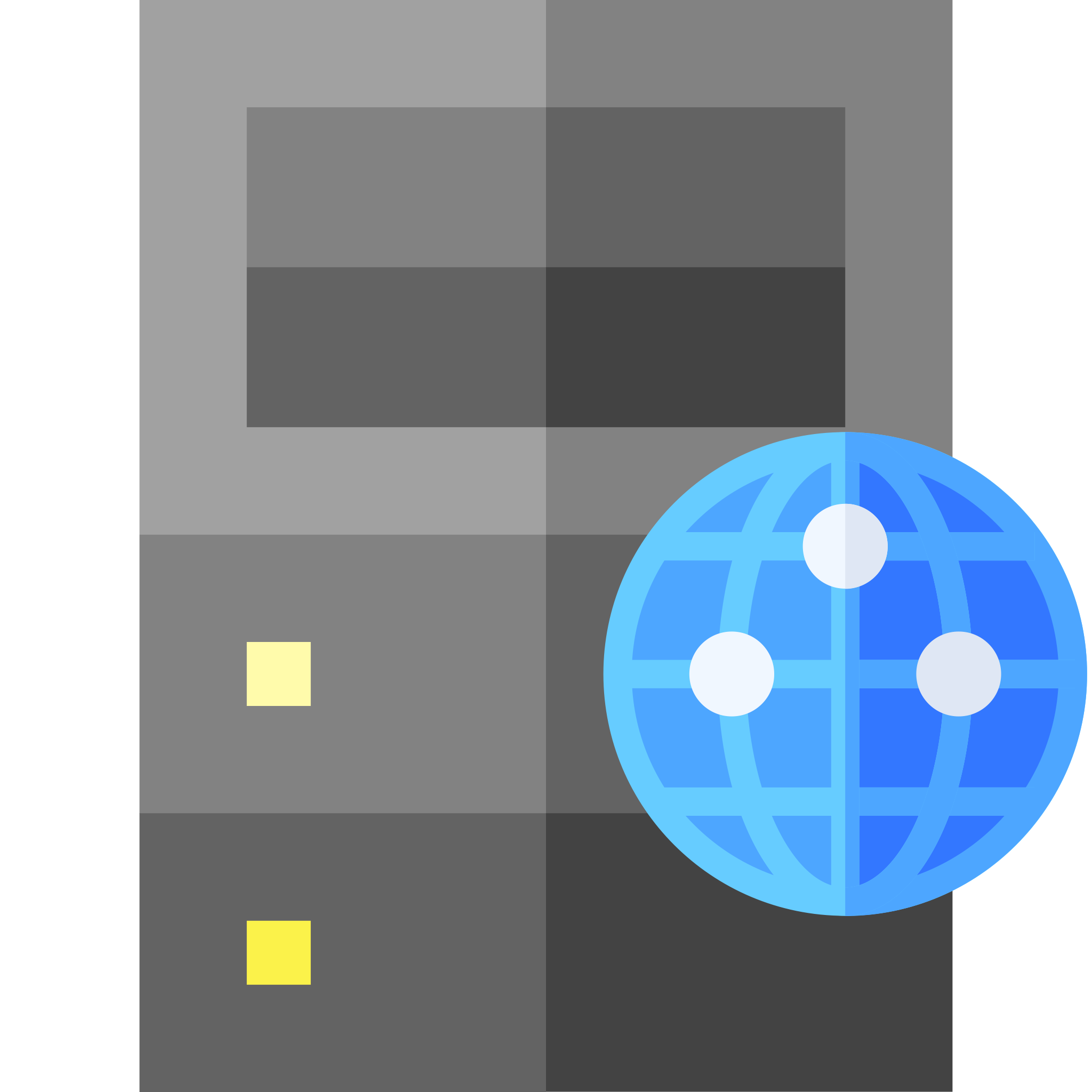 HTTP/1.1 401 UnauthorizedWWW-Authenticate: Basic realm="Access to Example"
GET / HTTP/1.1
Host: example.org
Authorization: Basic c3F1ZWFtaXNoOm9zc2lmcmFnZQo=
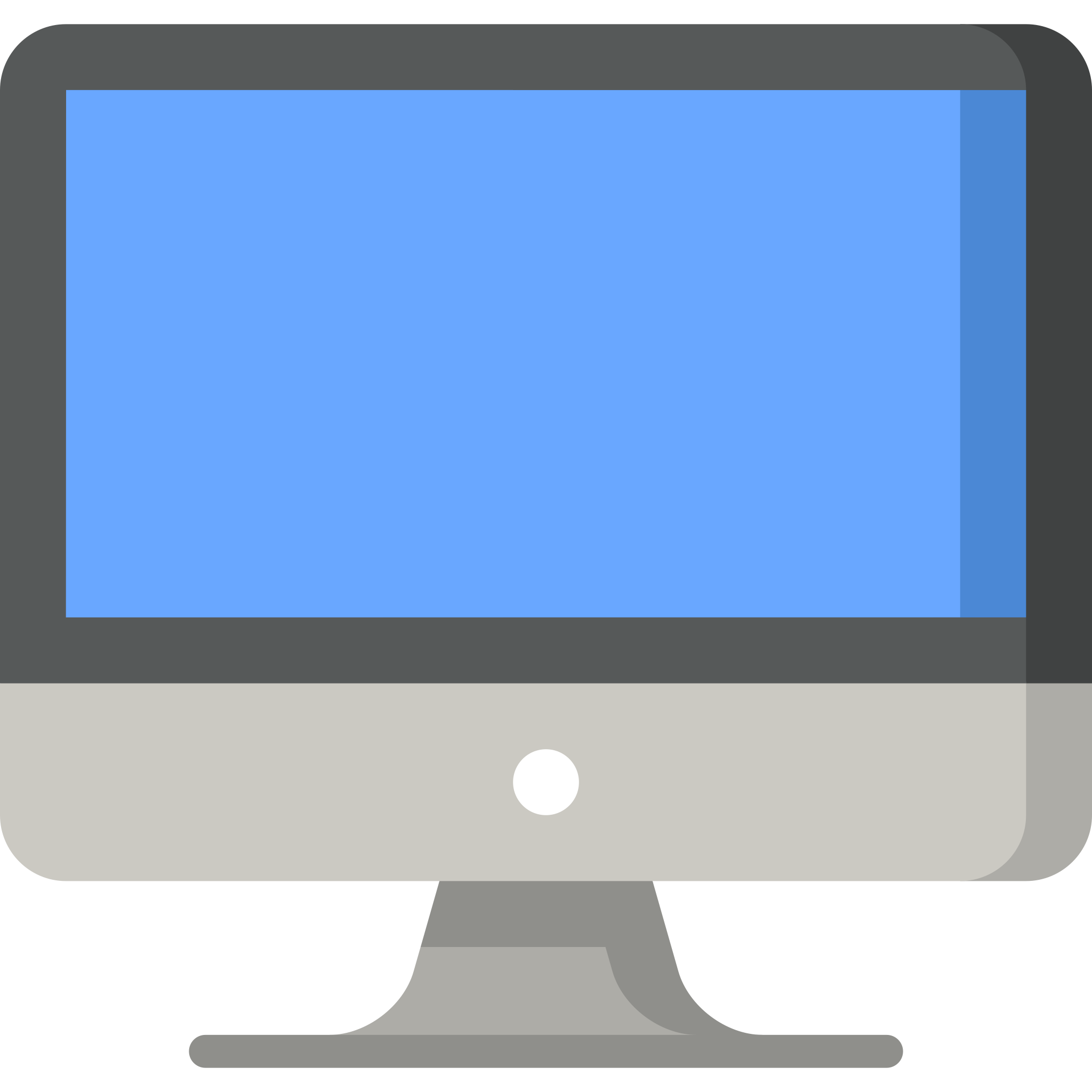 HTTP/1.1 200 OK
...
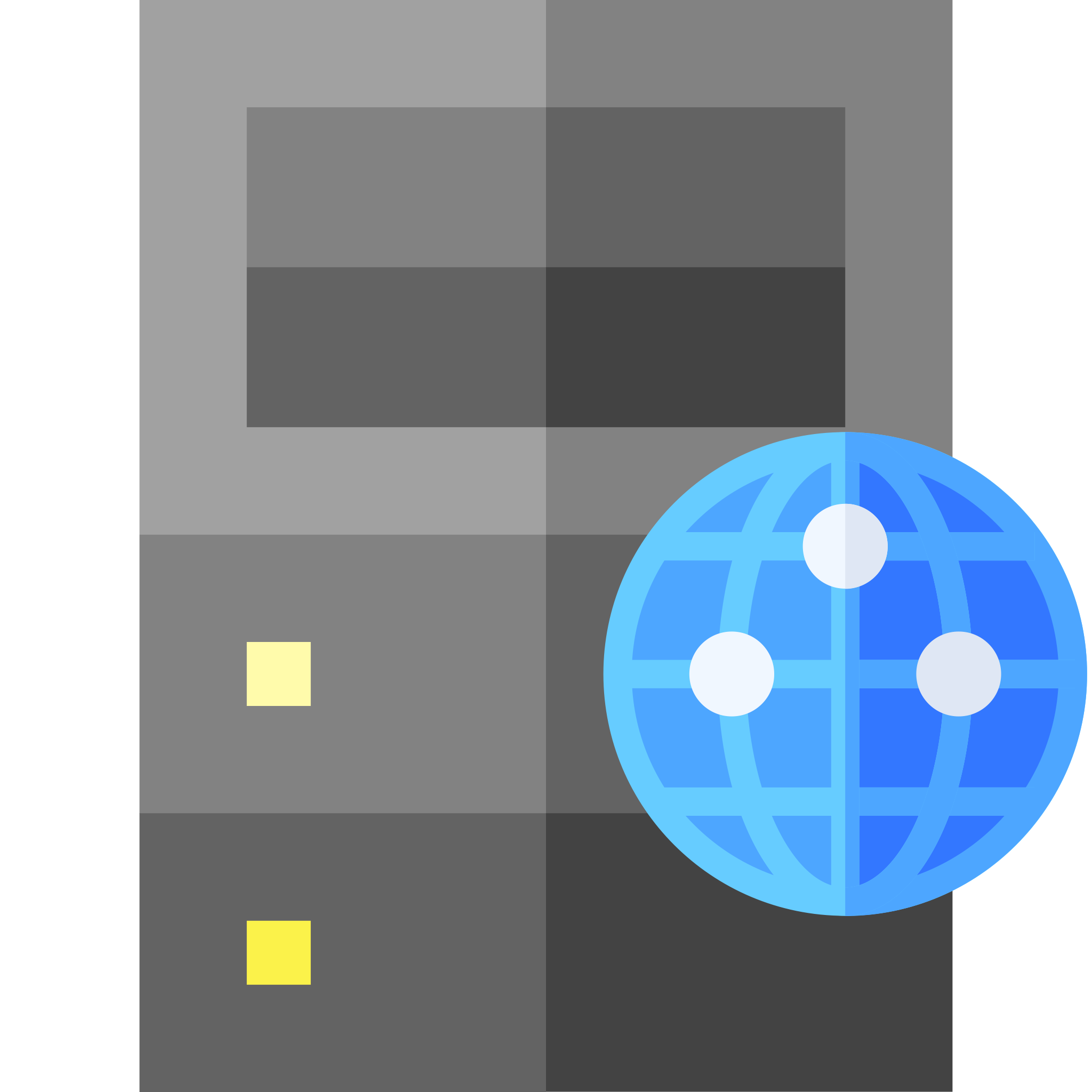 Basic authentication scheme
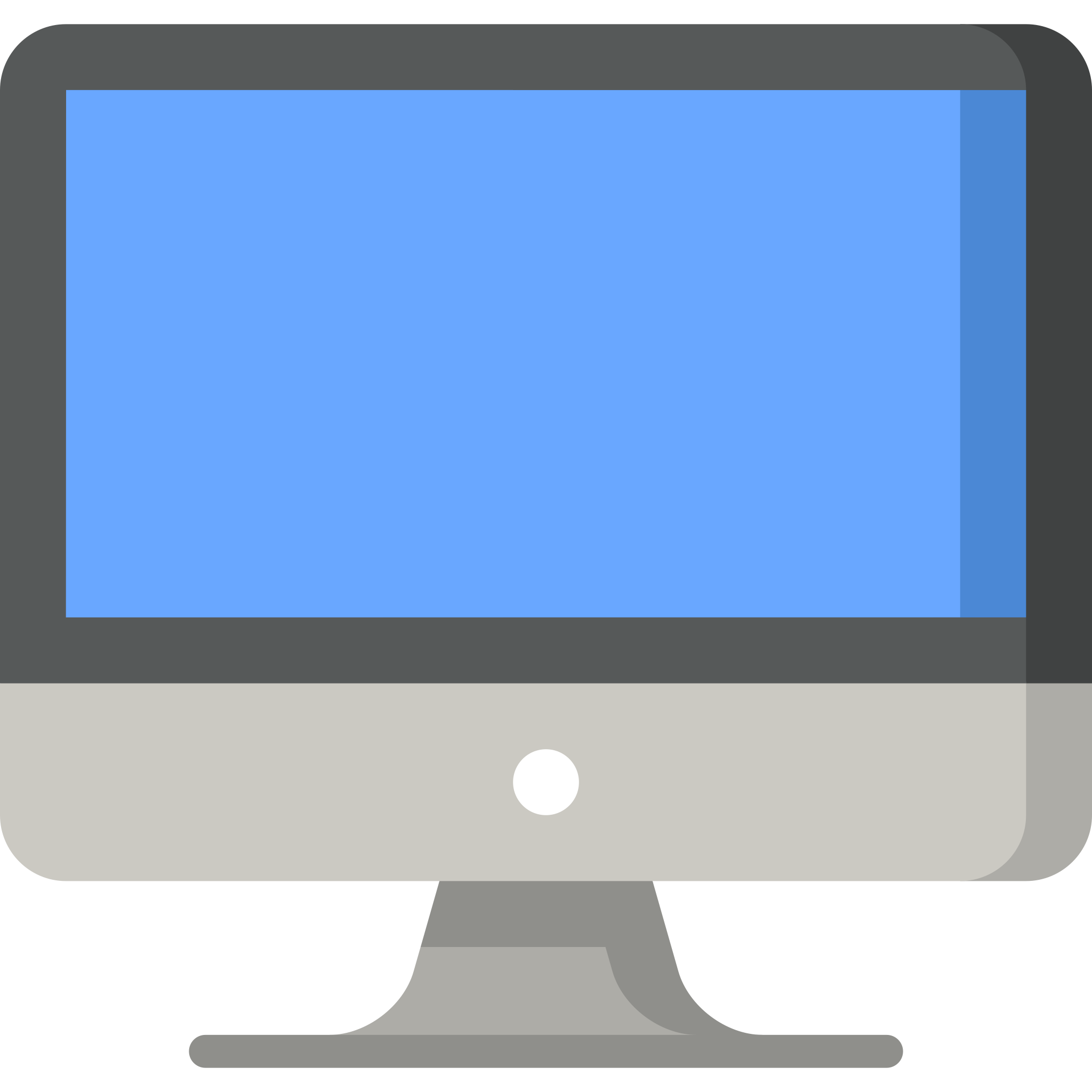 GET / HTTP/1.1
Host: example.org
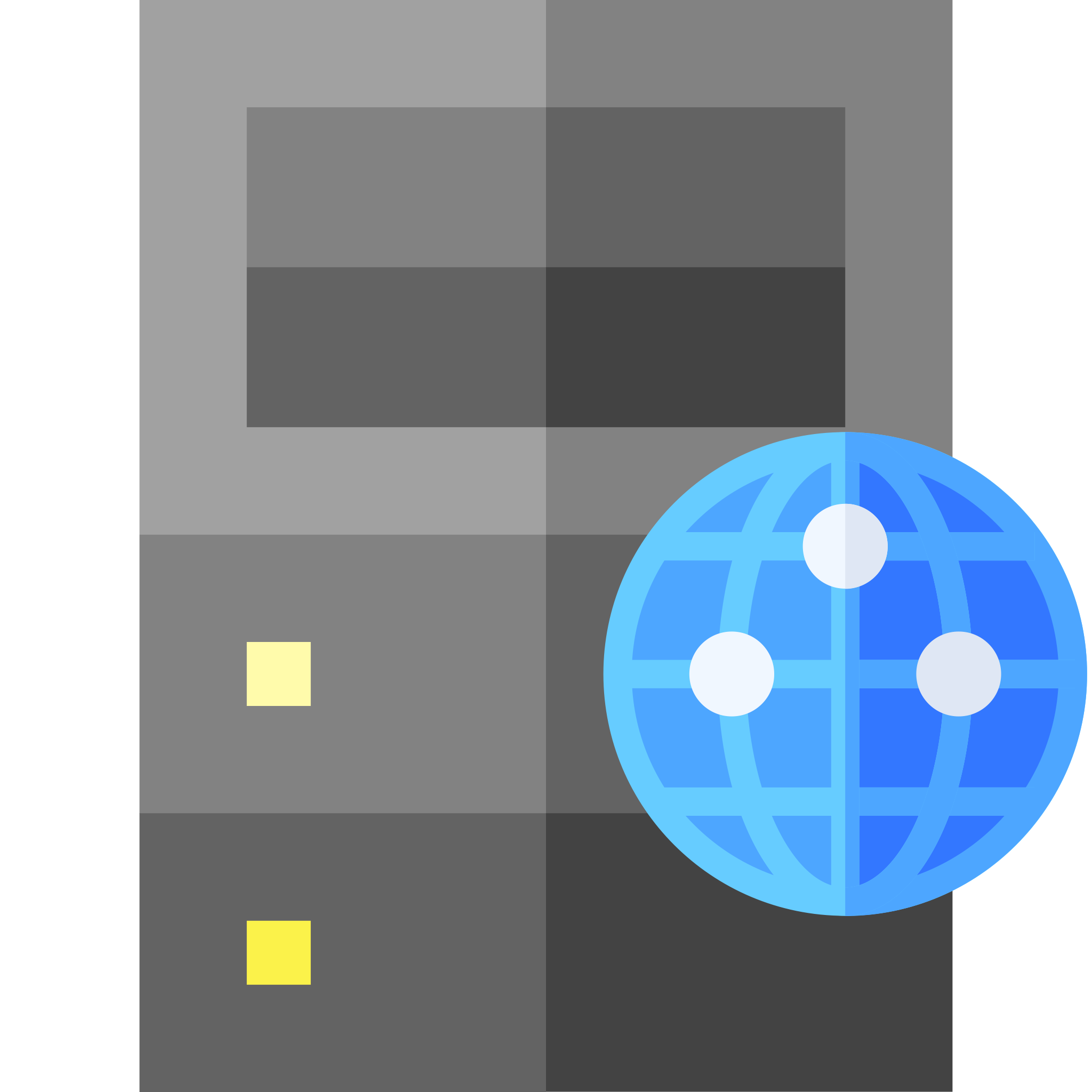 HTTP/1.1 401 UnauthorizedWWW-Authenticate: Basic realm="Access to Example"
GET / HTTP/1.1
Host: example.org
Authorization: Basic bmV2ZXJnb2luZ3RvZ2l2ZTp5b3V1cAo=
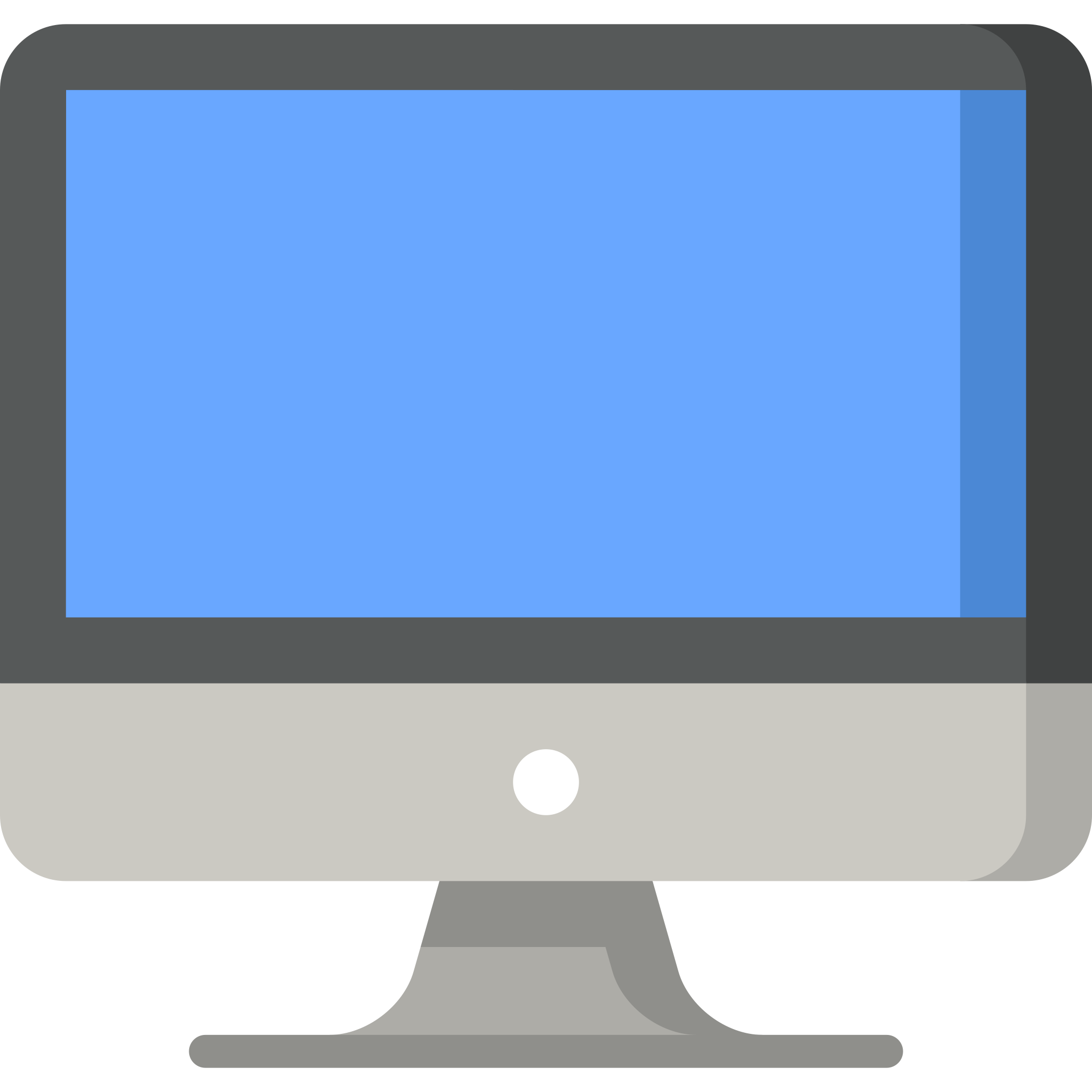 HTTP/1.1 403 Forbidden
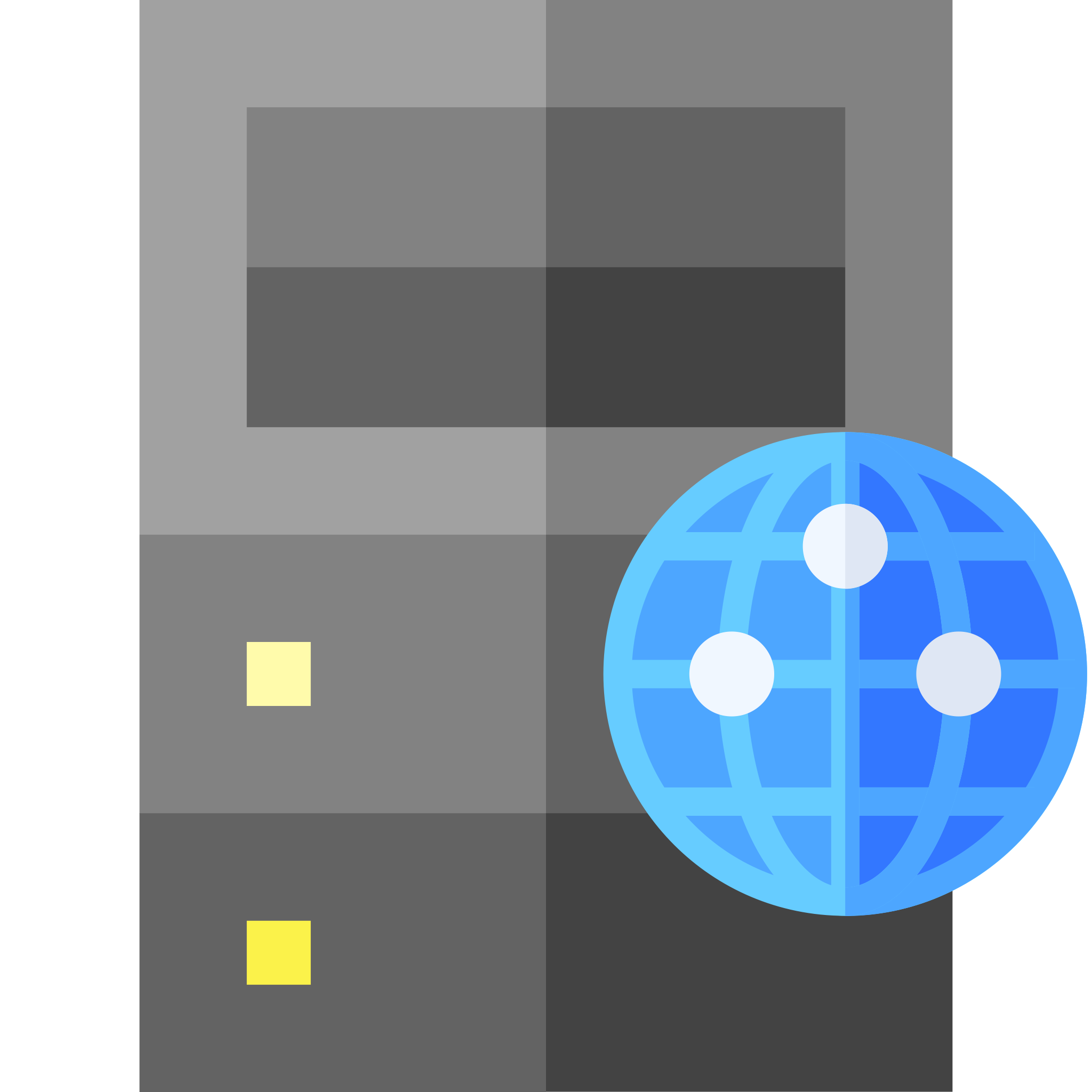 Proxy authentication
Similar challenge/response mechanism for authenticating with a proxy
Proxy sends Proxy-Authenticate: header containing challenge
User agent sends Proxy-Authorization: header containing credentials
Proxy authentication
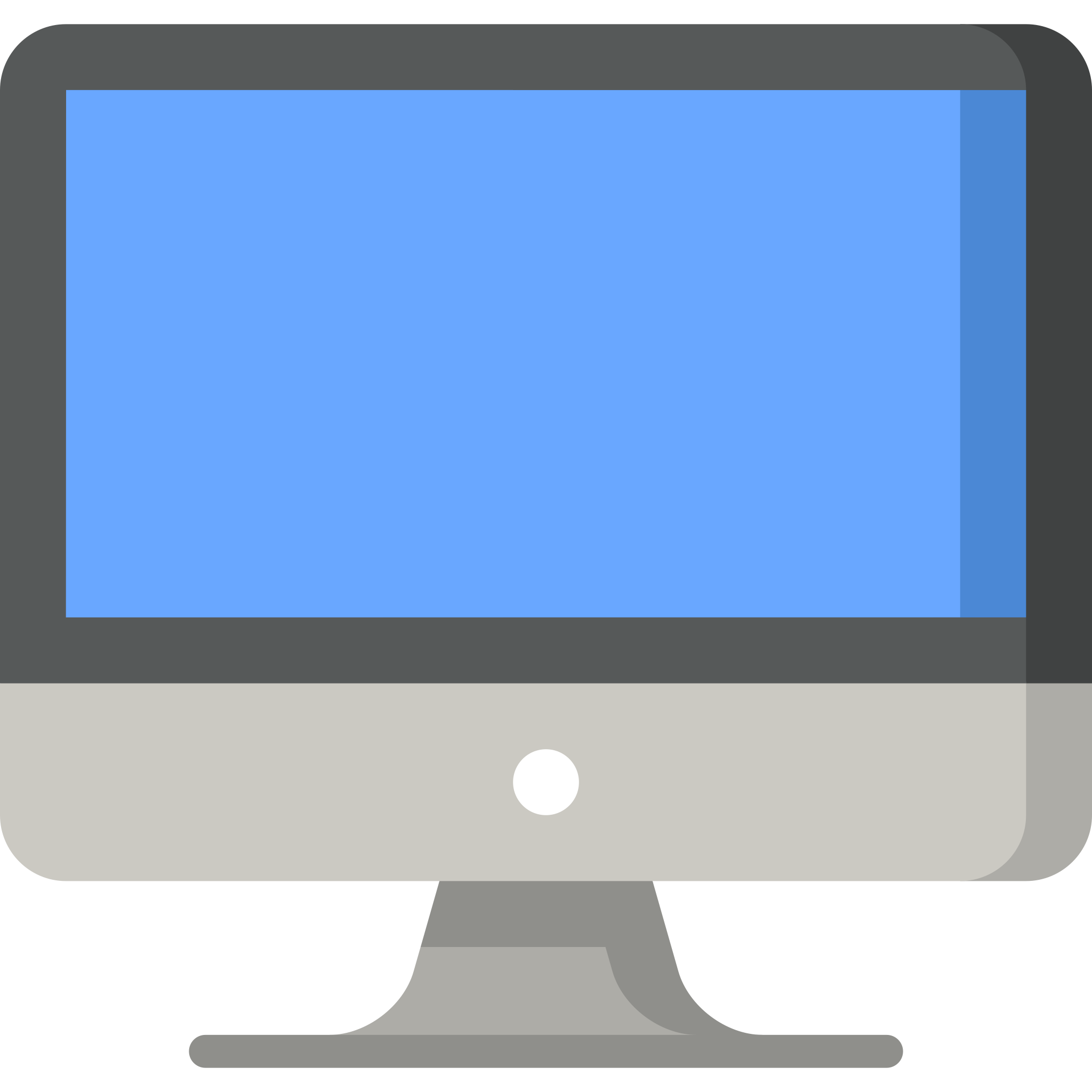 GET http://example.org/ HTTP/1.1
Host: example.org
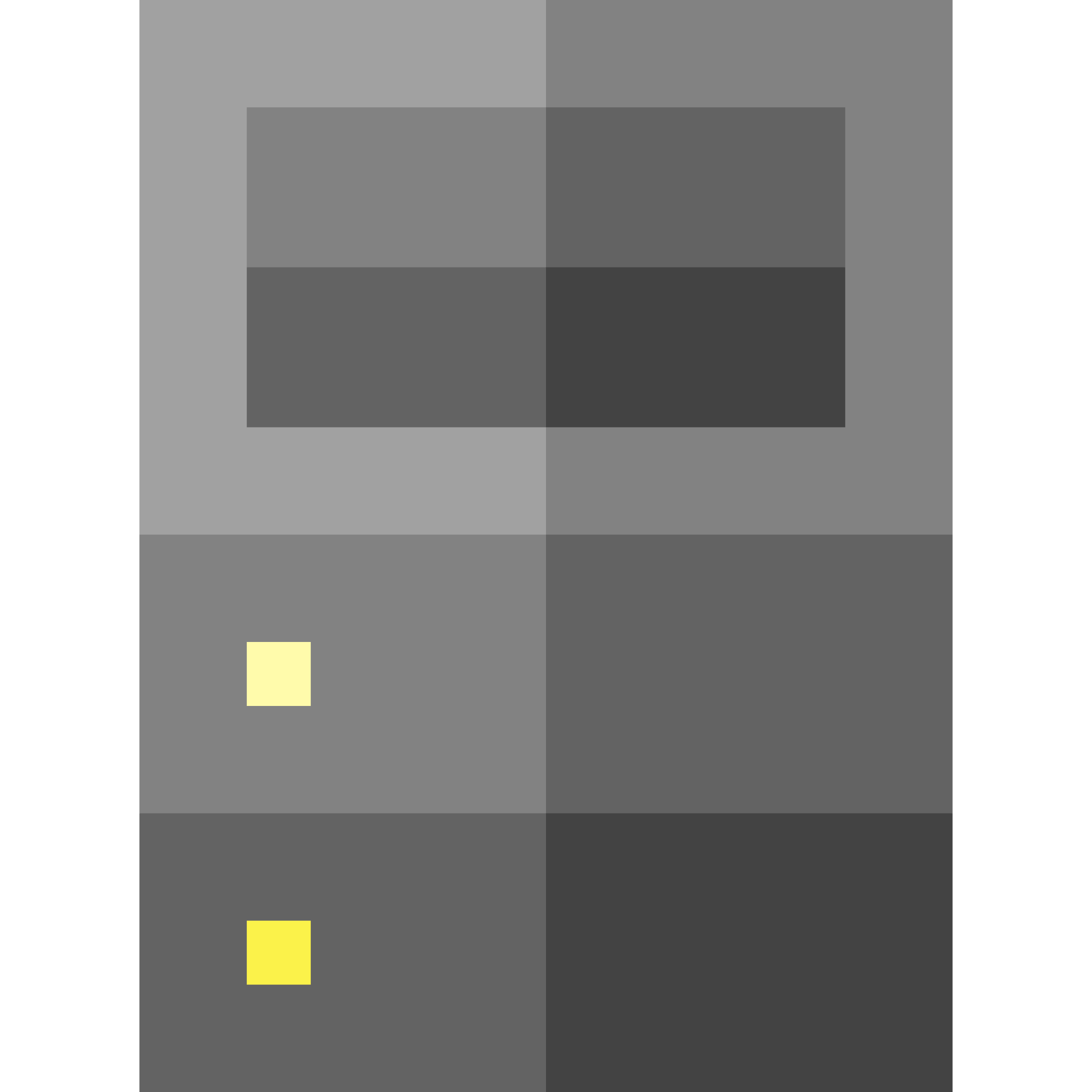 HTTP/1.1 407 Proxy Authentication RequiredProxy-Authenticate: Basic realm="Access to Proxy"
GET http://example.org/ HTTP/1.1
Host: example.org
Proxy-Authorization: Basic c3F1ZWFtaXNoOm9zc2lmcmFnZQo=
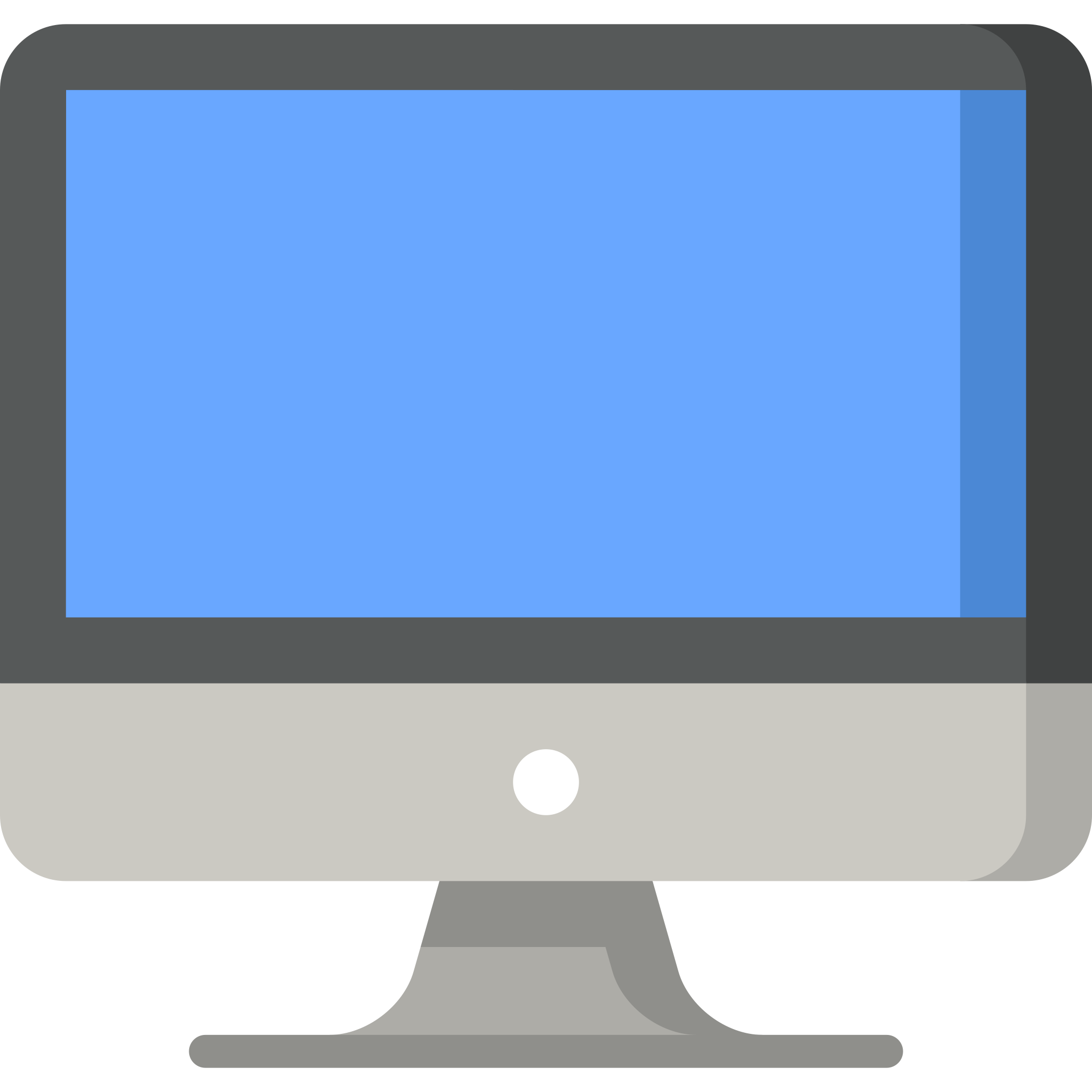 HTTP/1.1 200 OK
...
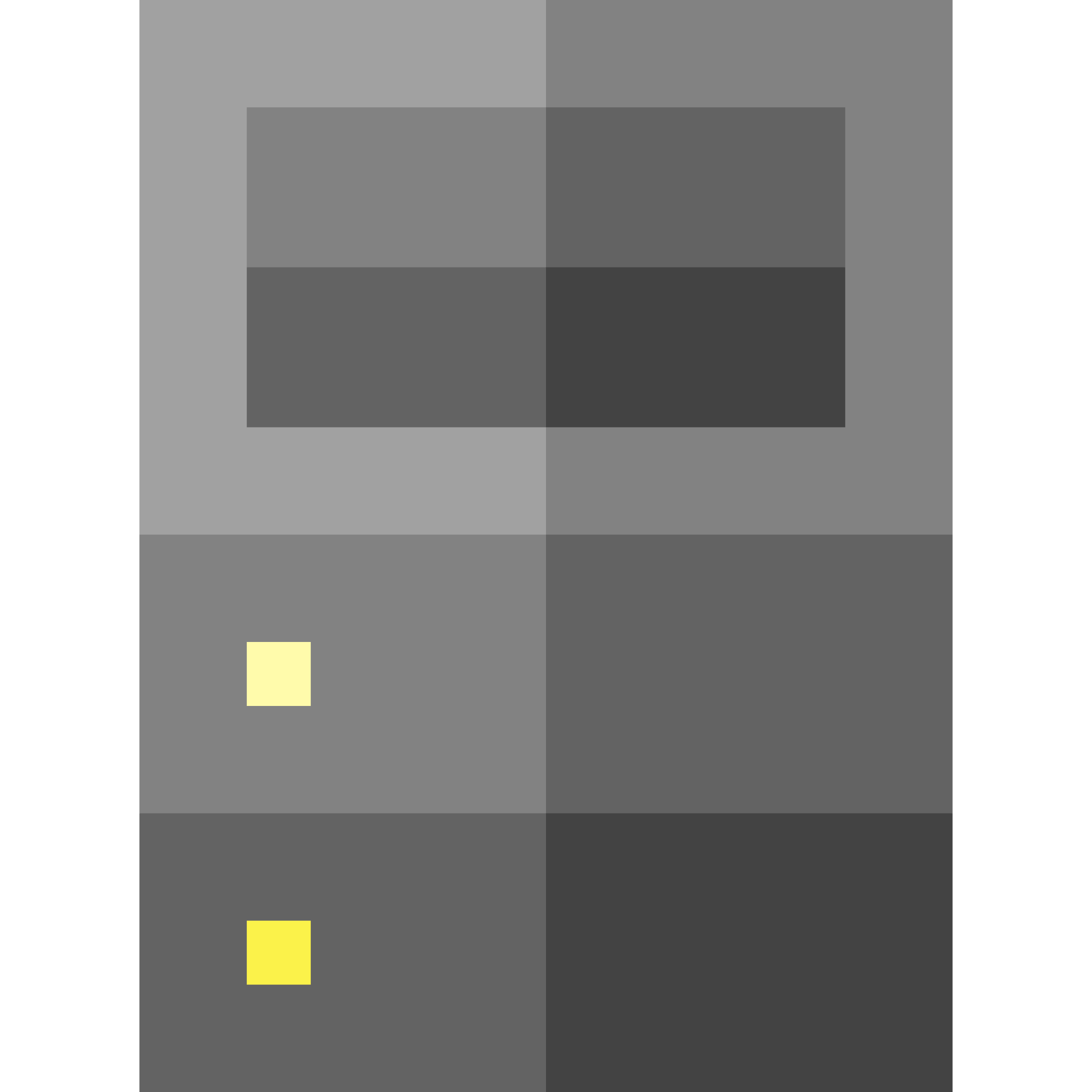 OAuth 2.0
Modern Web applications are federations of interacting services

The password problem: how can we give an application access to our data held by a service (a "protected resource") without giving it our password for that service?

This is a problem of authorisation, rather than simply authentication
OAuth 2.0 roles
The resource owner
An entity capable of granting access to a protected resource. May be a combination of a person (an end-user) and their user agent
The resource server
The server hosting the protected resources, capable of accepting and responding to protected resource requests using access tokens
The client
An application making protected resource requests on behalf of the resource owner and with its authorisation
The authorisation server
The server issuing access tokens to the client after successfully authenticating the resource owner and obtaining authorisation.
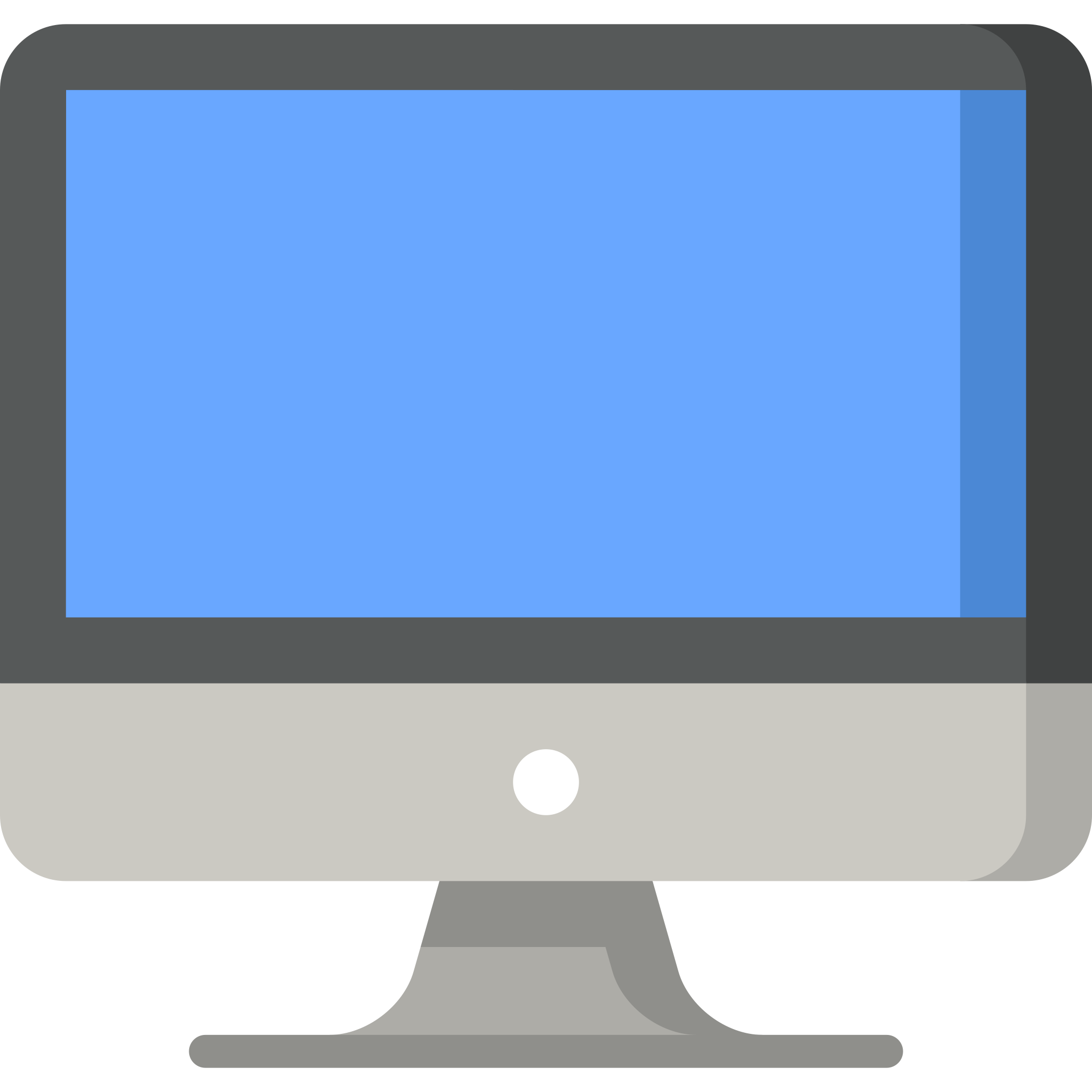 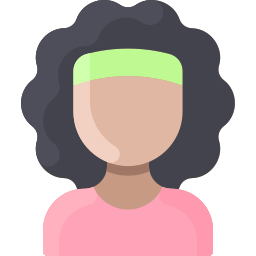 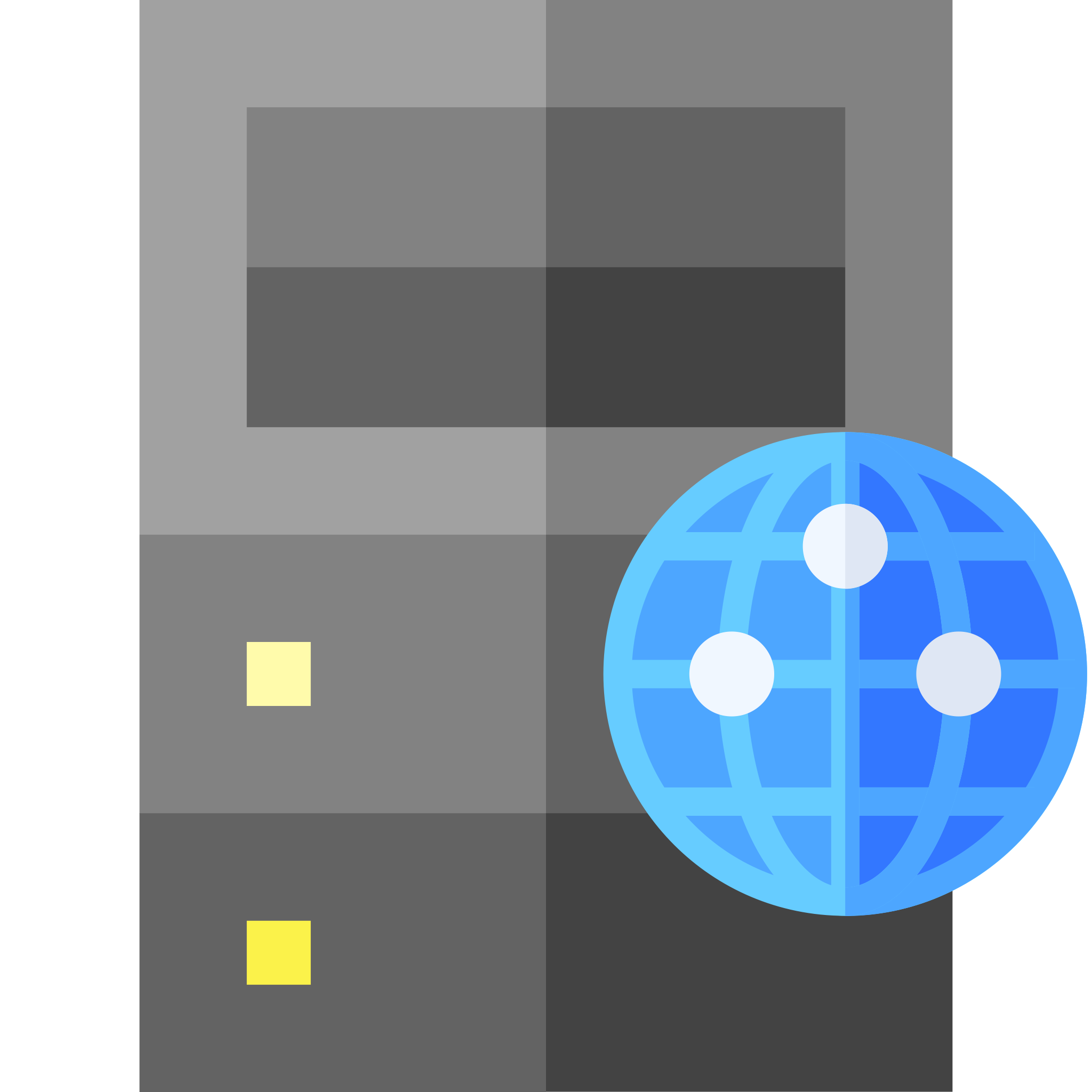 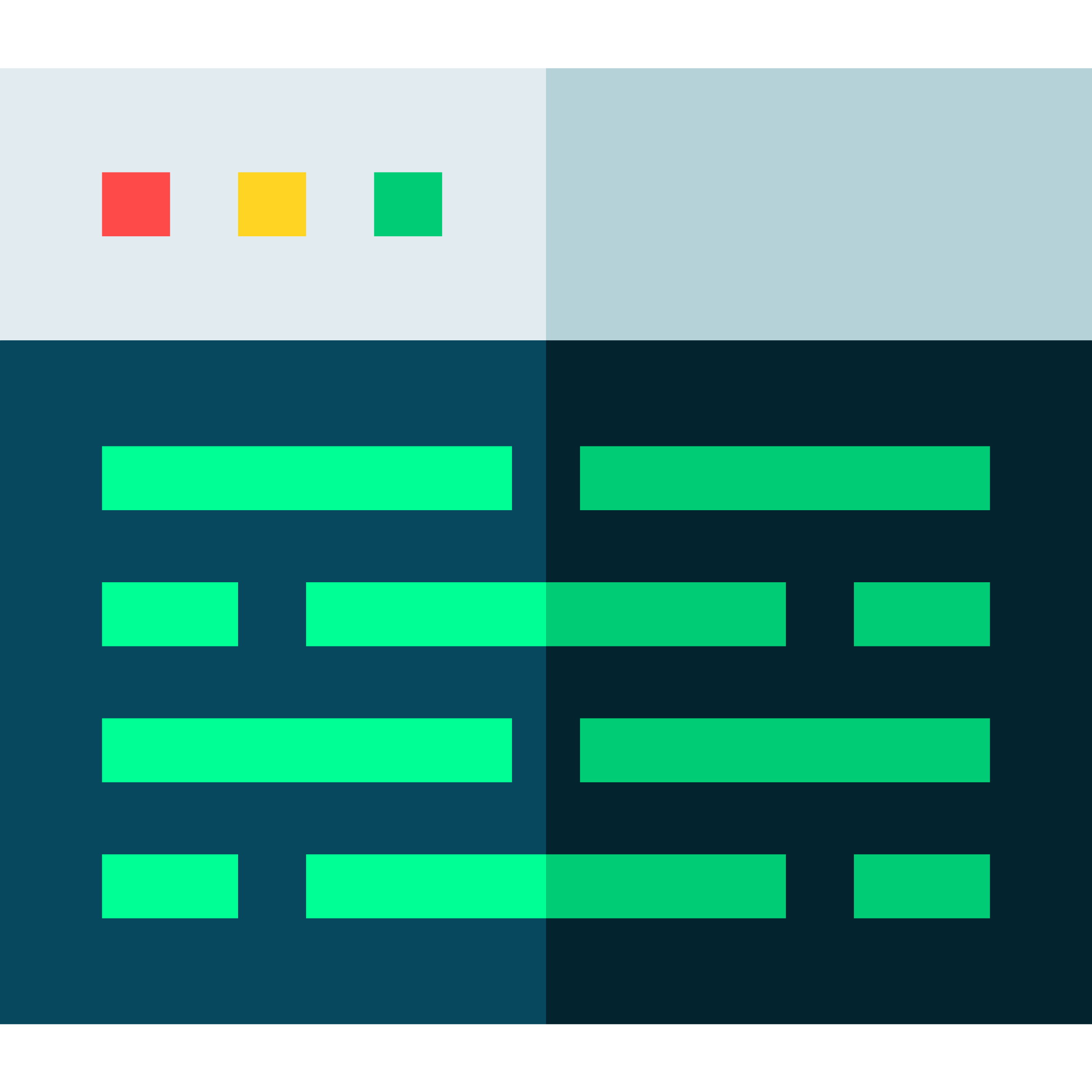 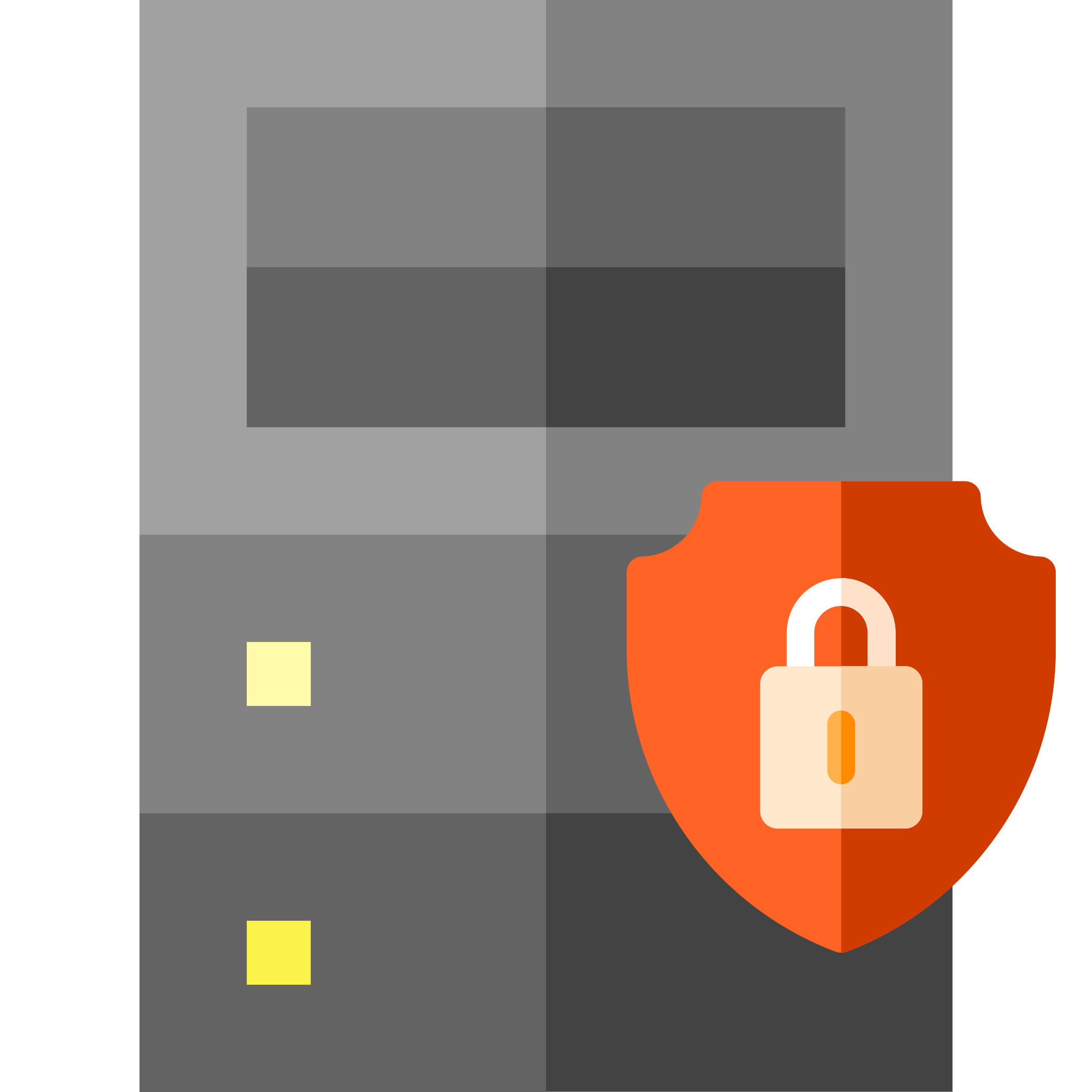 Abstract protocol flow
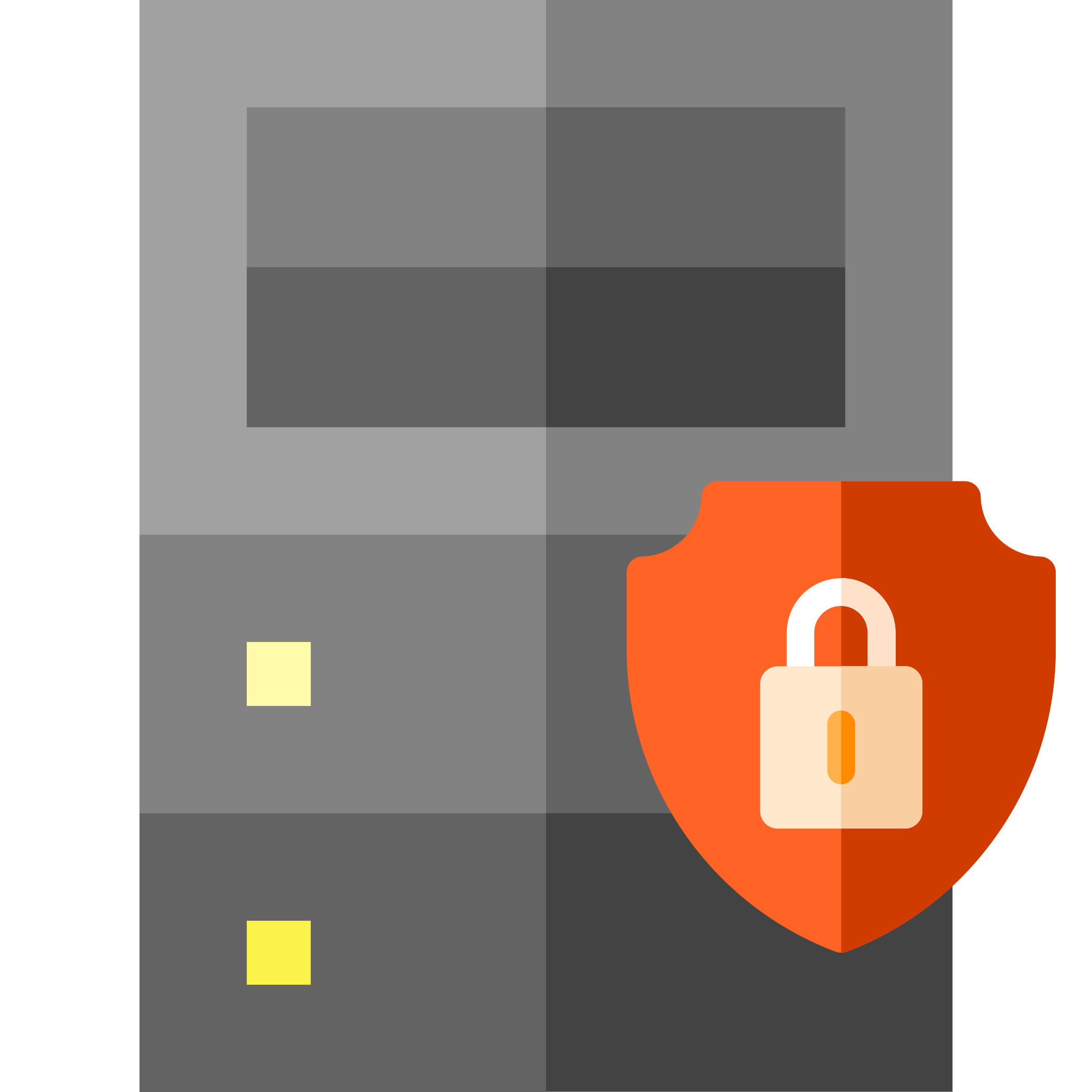 obtain
access
token
use
access
token
delegateaccess
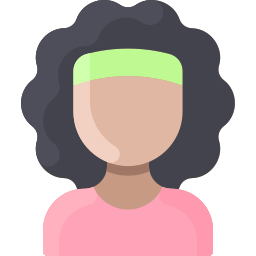 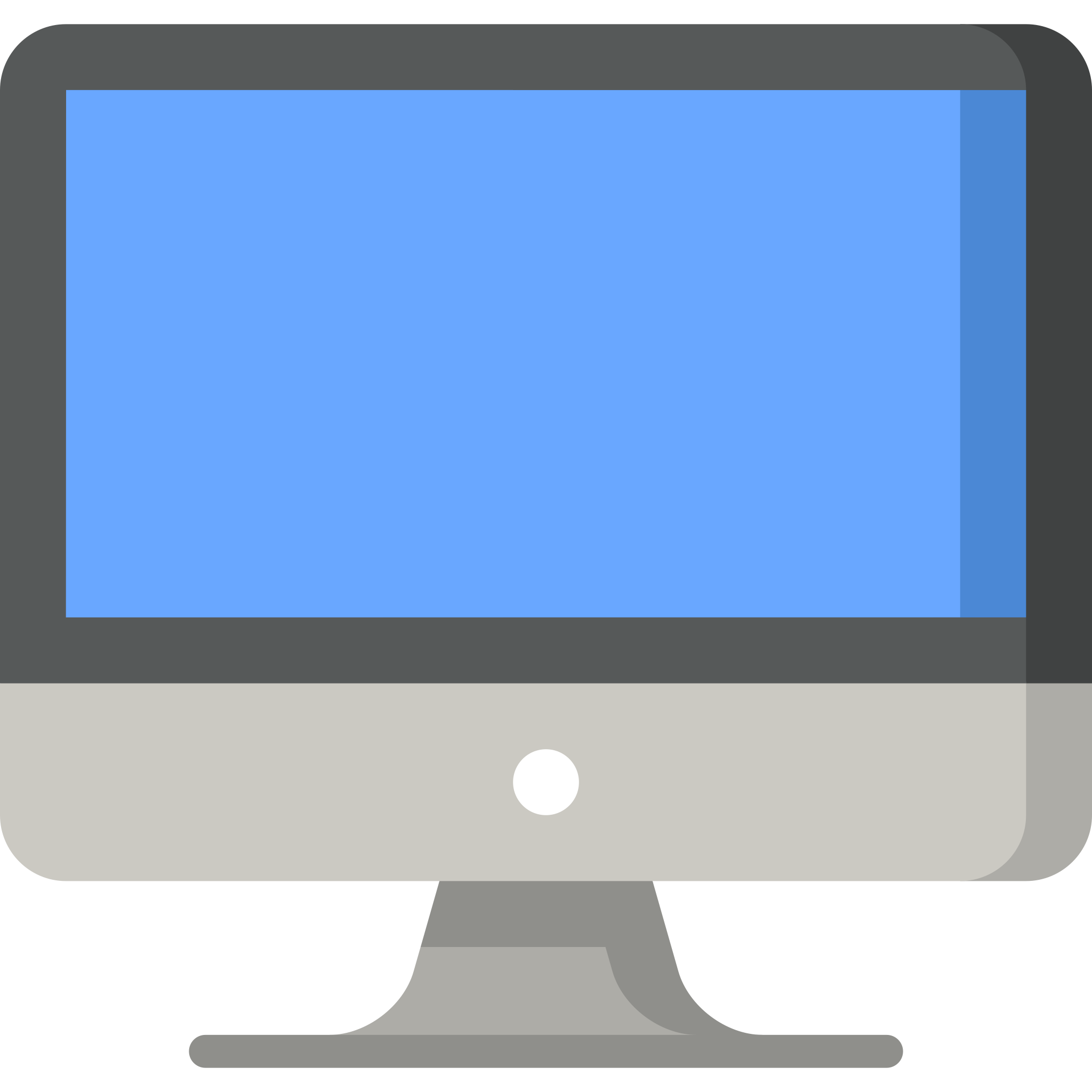 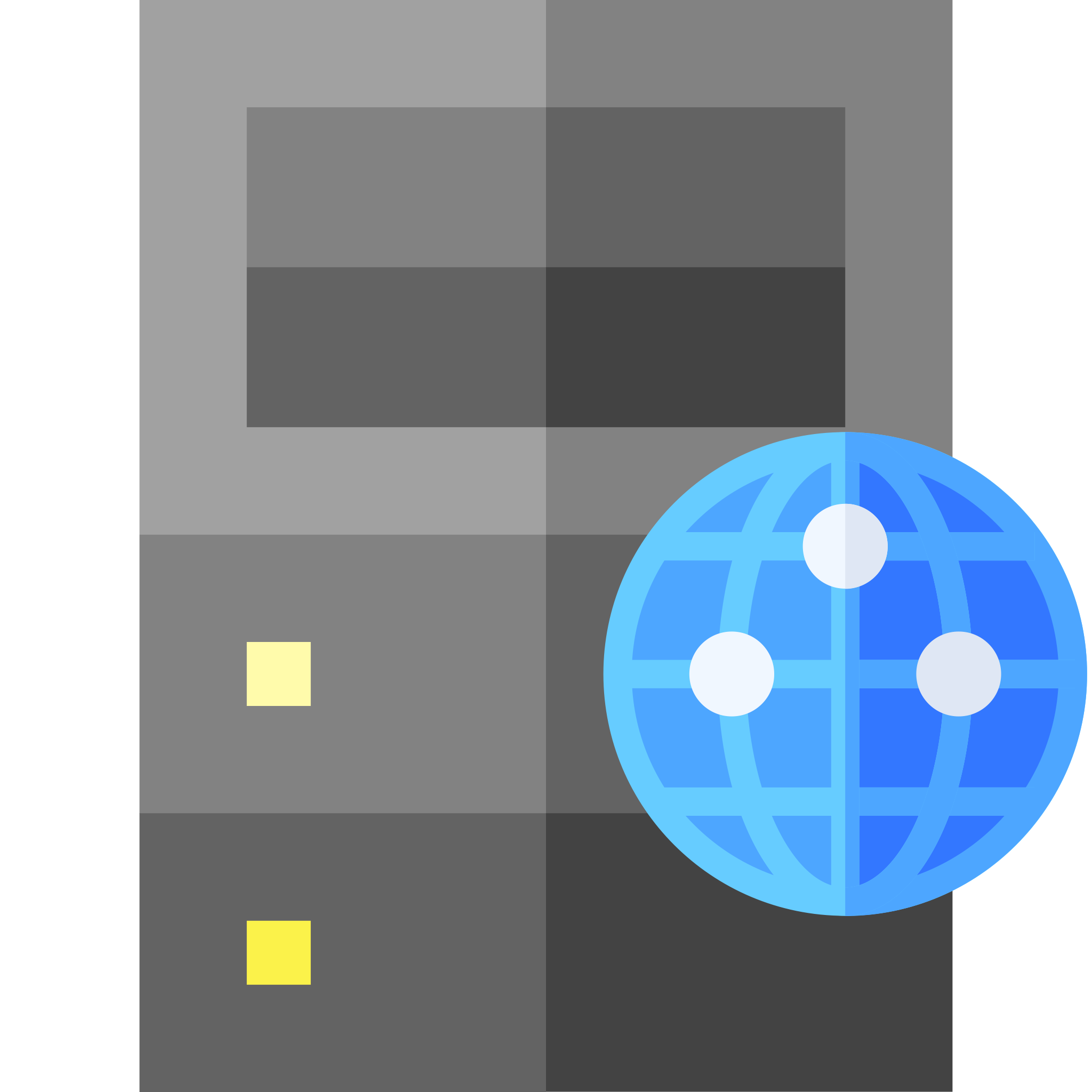 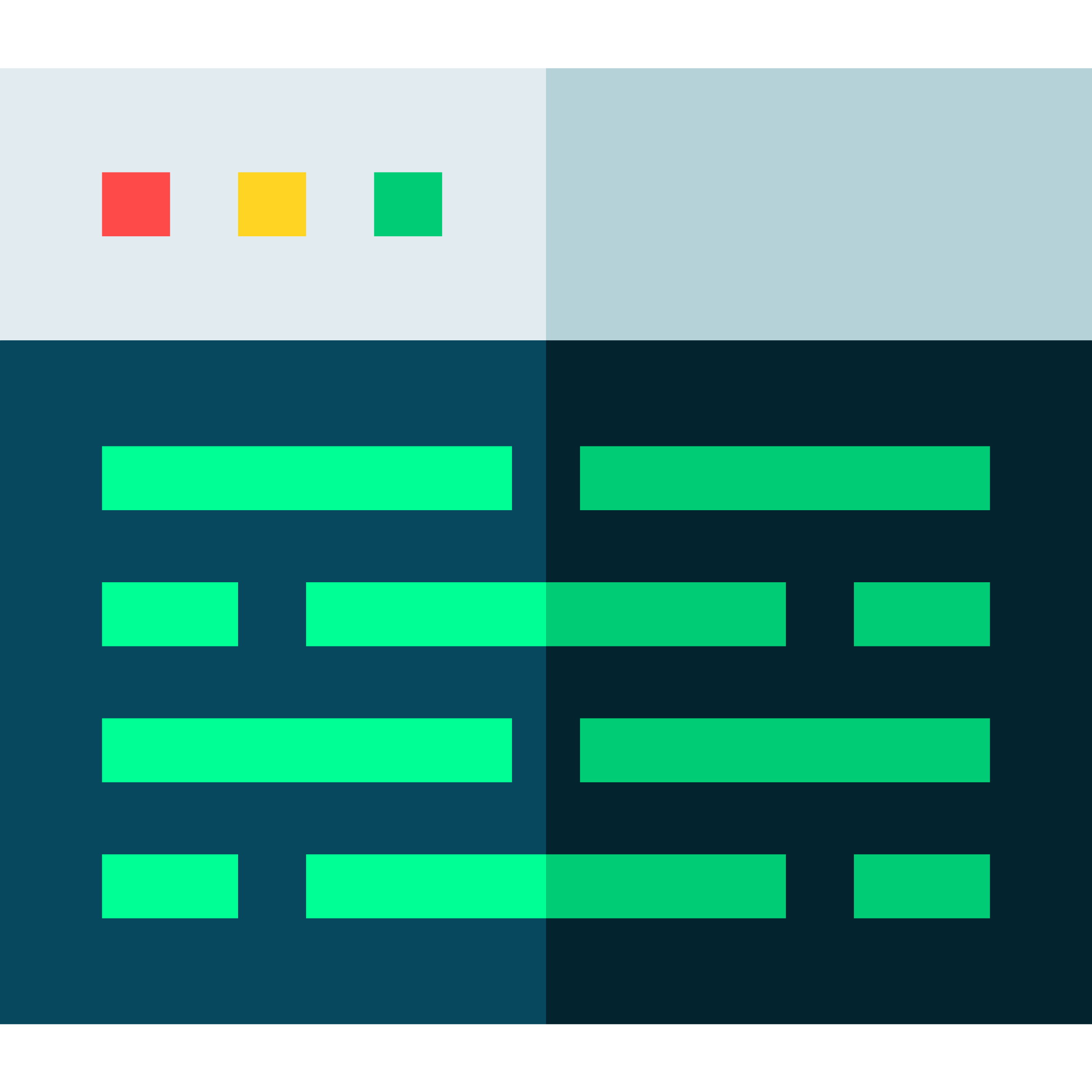 OAuth 2.0 protocol flows
Authorisation Code Grant
Client obtains access token directly from authorisation server ("3-legged")
Flow relies on redirection via user agent
Implicit Grant
All communication goes through user agent ("2-legged")
Commonly used by single page applications
Resource Owner Password Credentials Grant
Resource owner gives credentials to client (requires trust relationship)
Client Credential Grant
Client authenticates directly with authorisation server
Registration
Client registers with the authorisation server before the protocol starts
Client issued with a client_id – unique string (not a secret)

Client and authorisation server establish an authentication method
Client password, use with HTTP Basic Authentication
client_id, client_secret sent in request body (not recommended)

Endpoints
Authorisation endpoint (e.g. https://auth.org/auth )
Client redirection endpoint (e.g. https://client.org/cb )
Token endpoint (e.g. https://auth.org/token )
Authorisation Code Grant
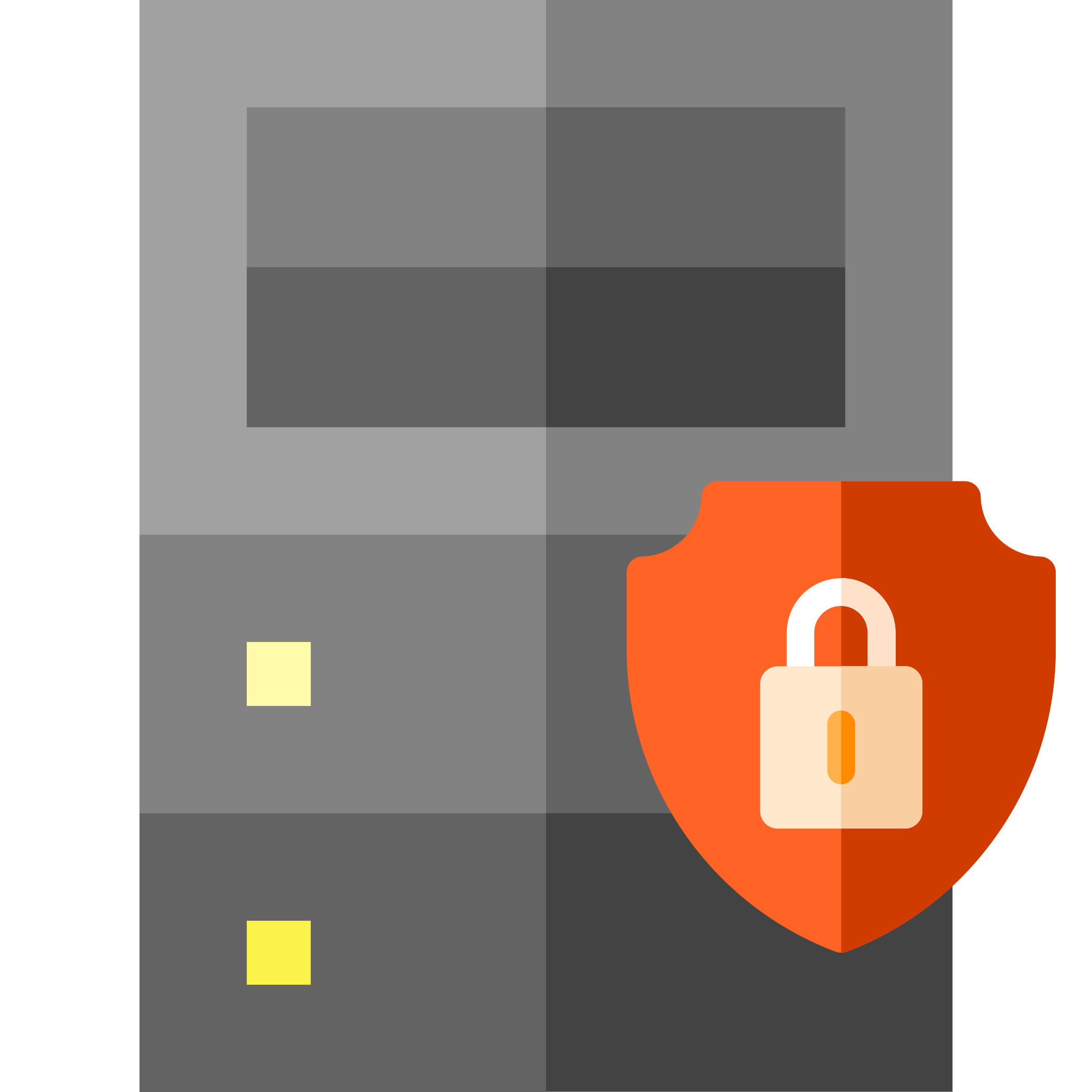 2. user authenticates
5. access token
4. authorisation code
6. resourceaccess
1. authorisationrequest
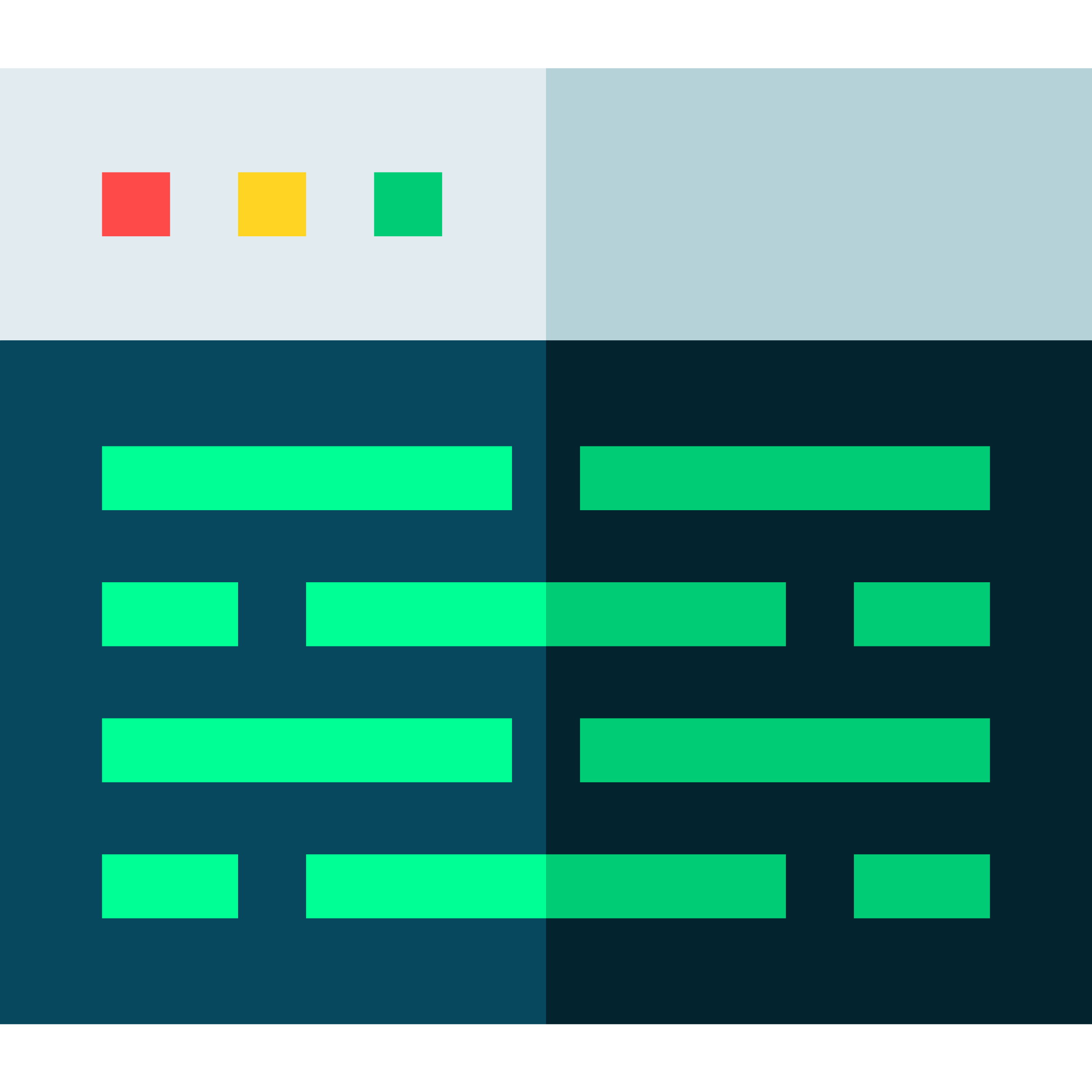 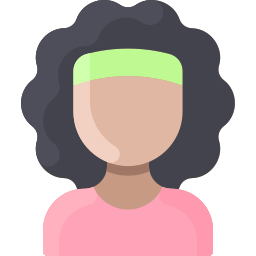 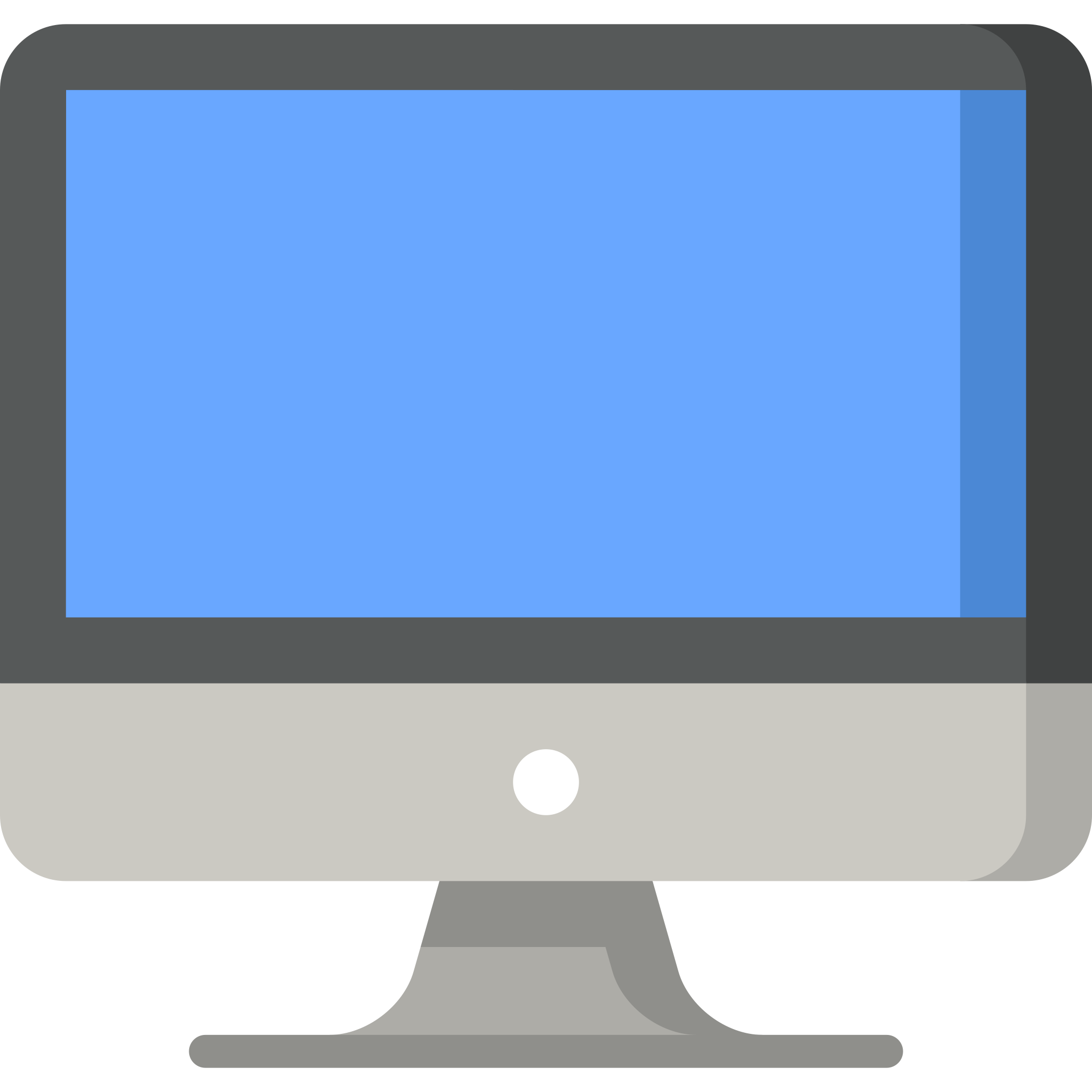 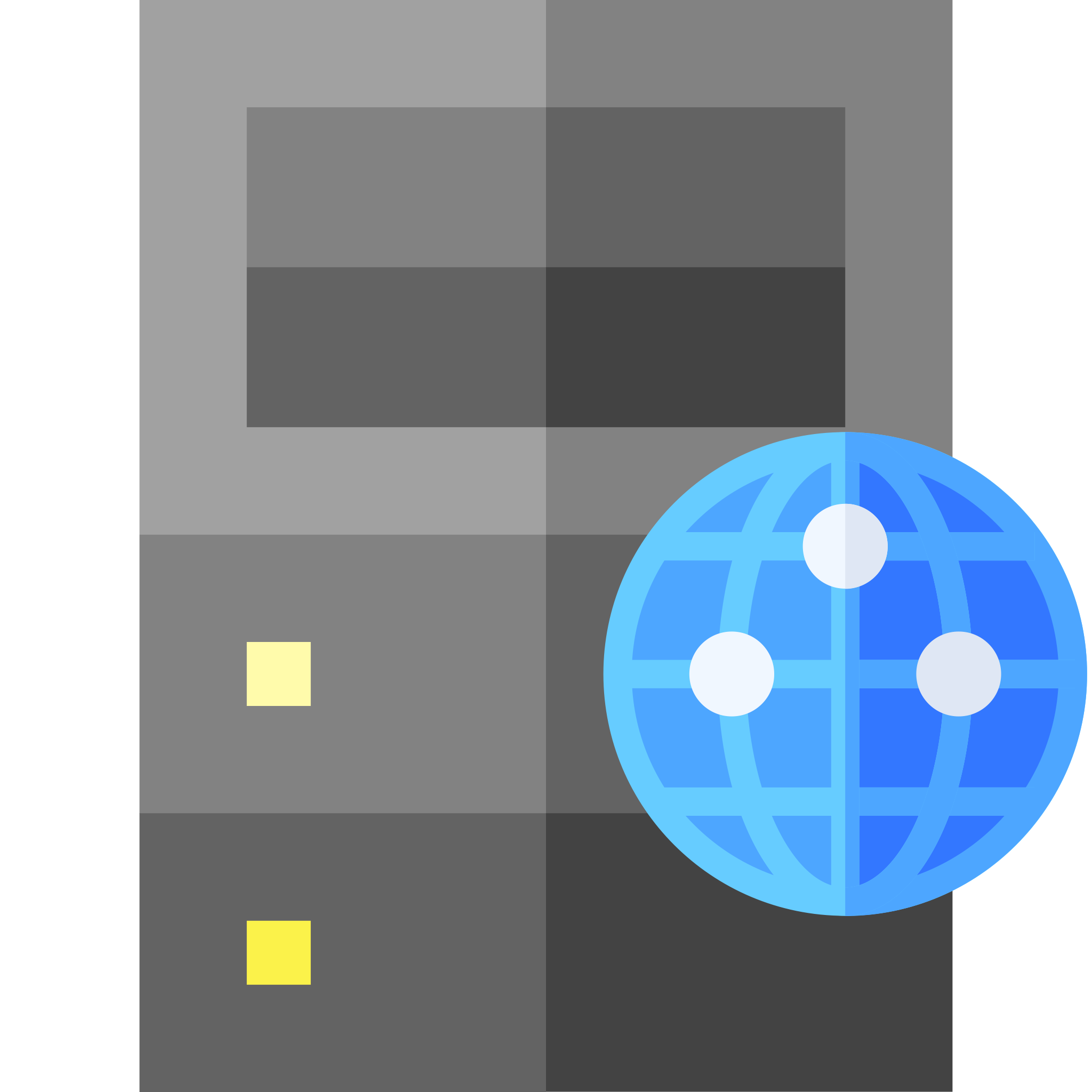 3. authorisation
code
1. authorisation request
1. authorisation request
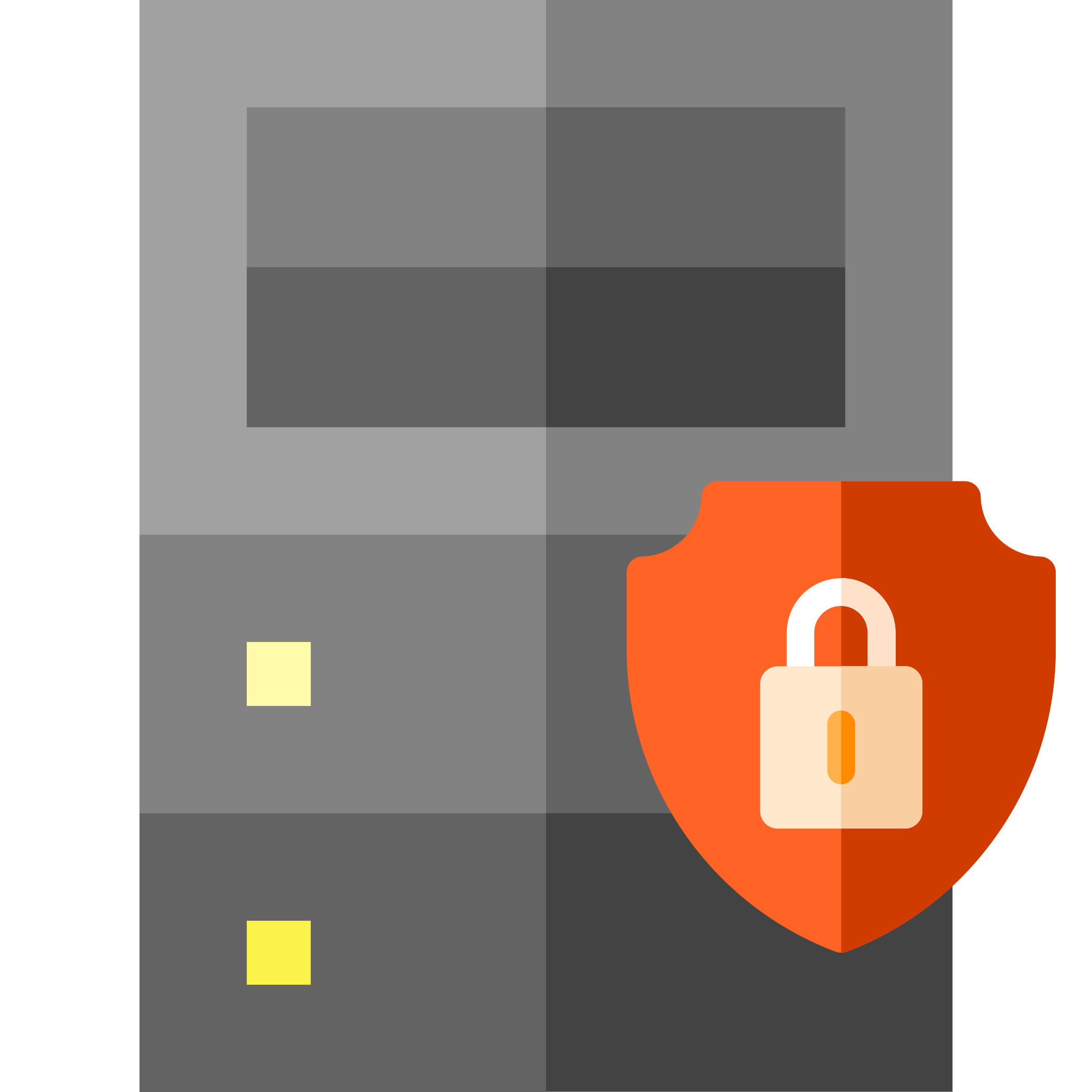 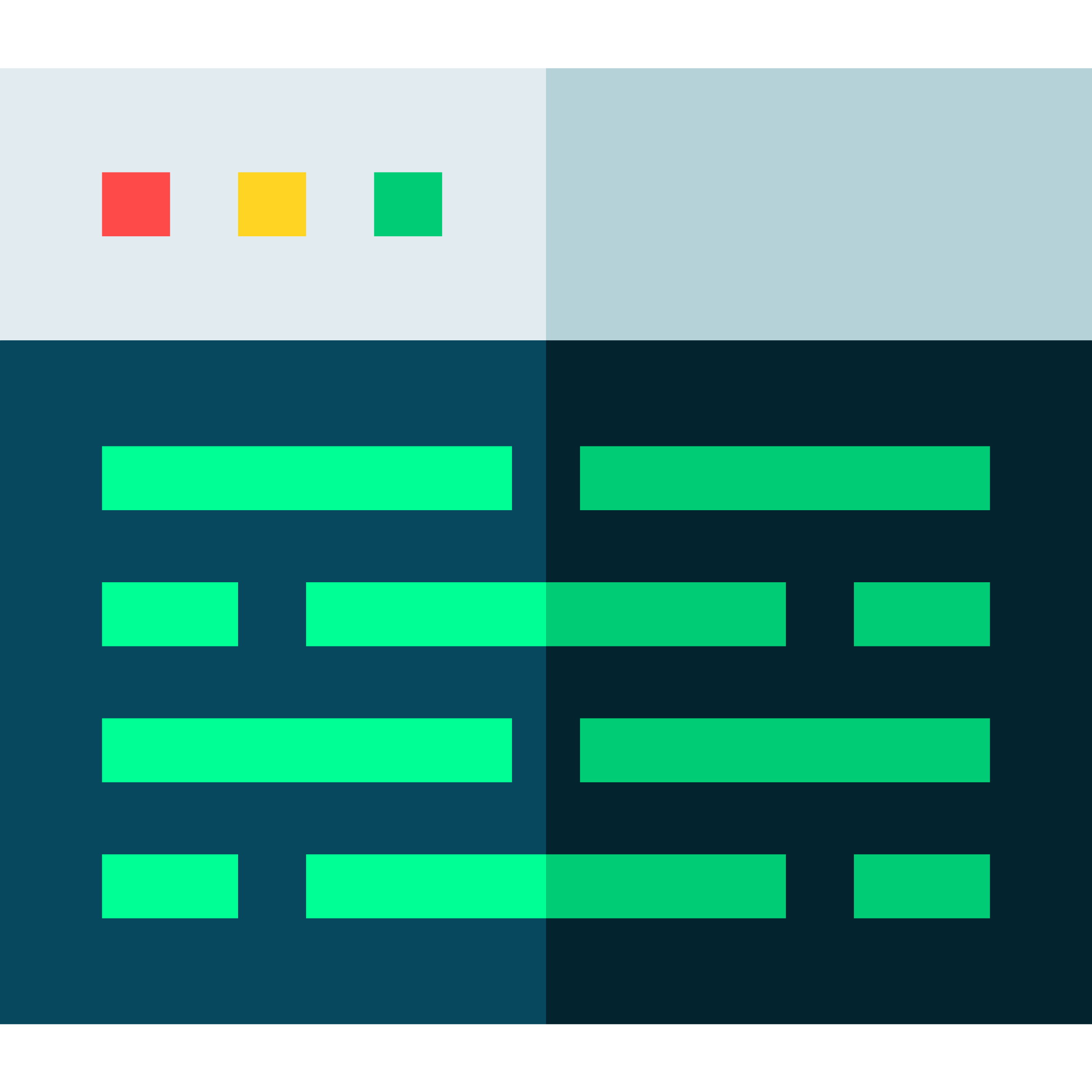 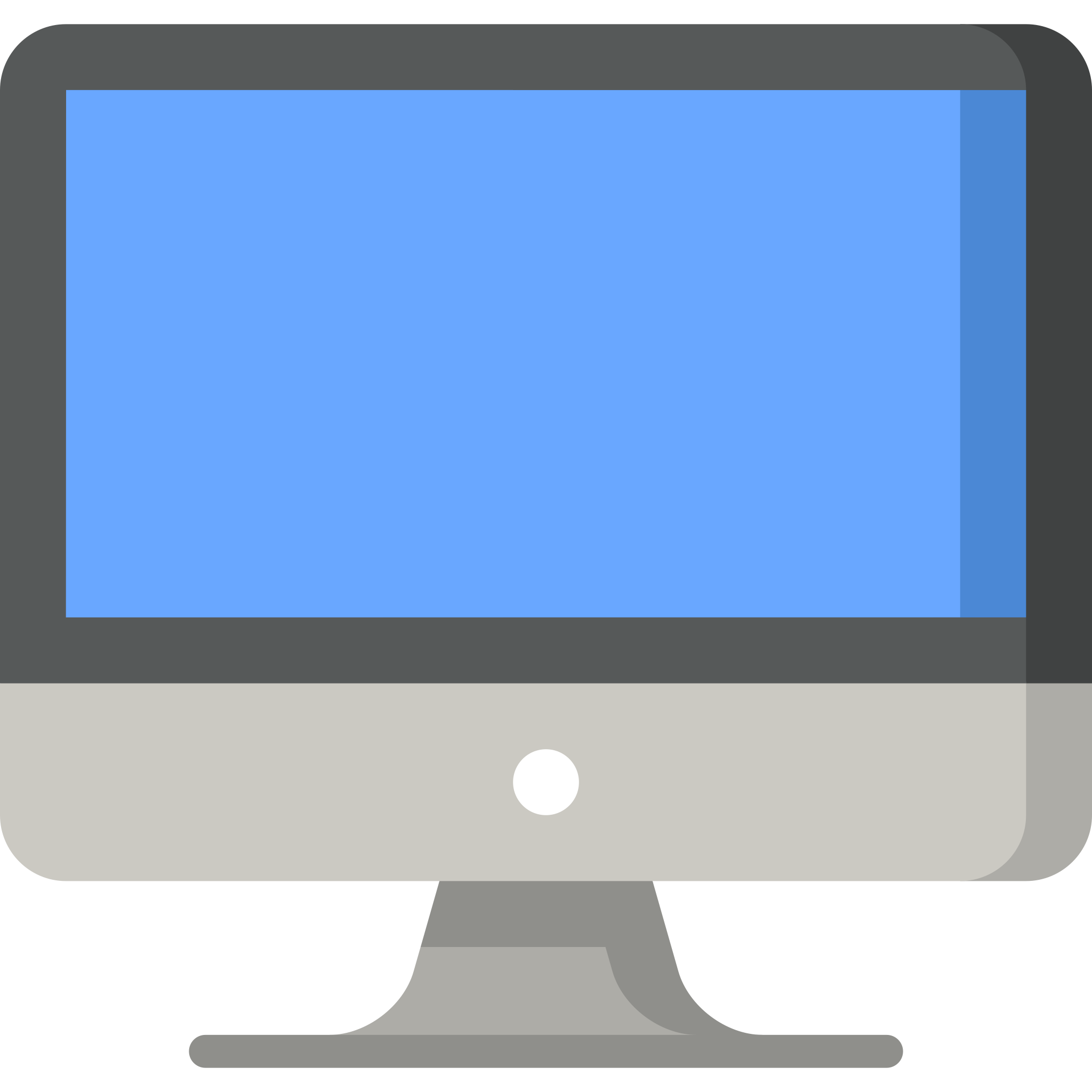 3. authorisation code
3. authorisation code
HTTP/1.1 302 FoundLocation: https://auth.org/auth?  response_type=code&  client_id=s6BhdRkqt3&  redirect_uri=https://client.org/cb
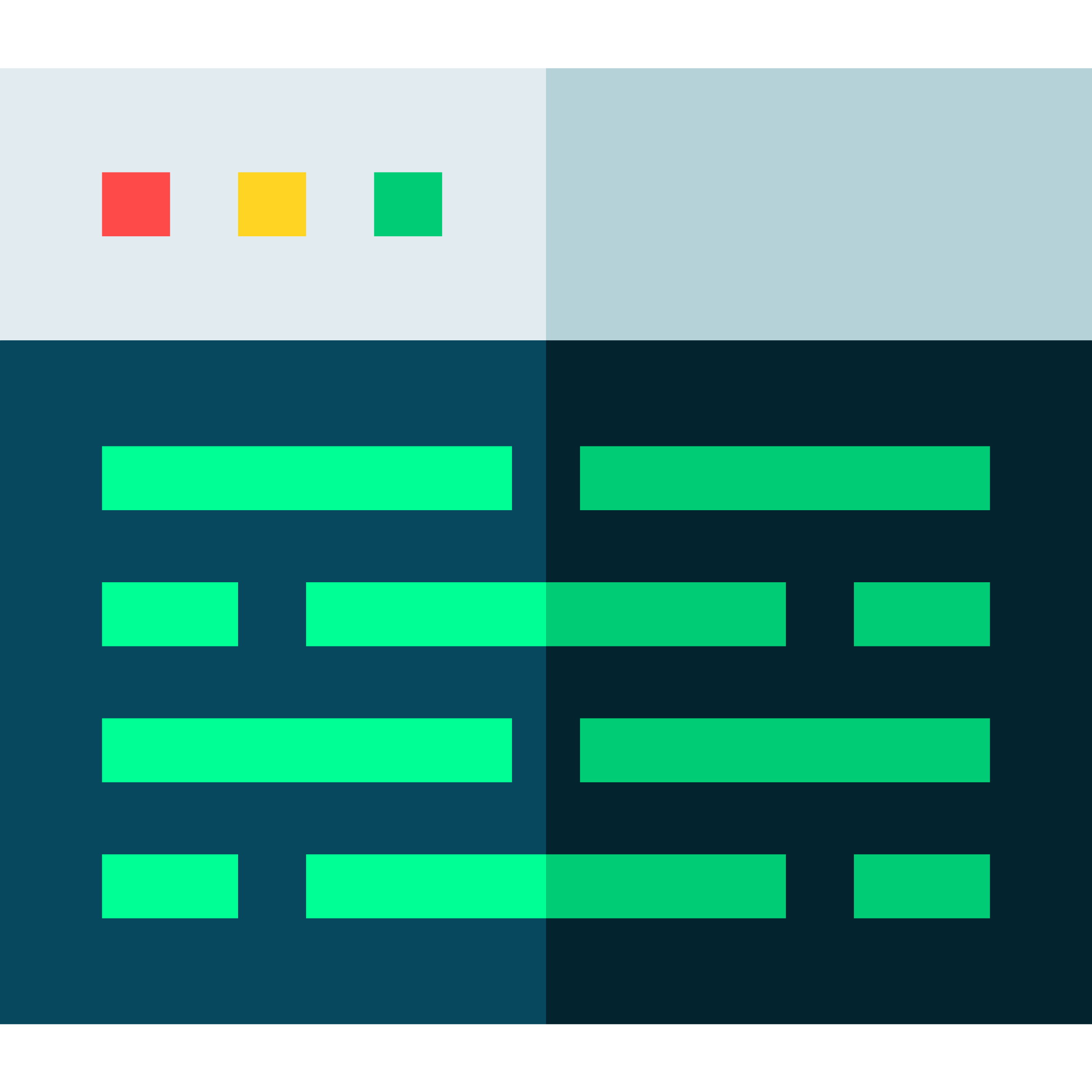 authorisation code
issued during registration
authorisation endpoint
redirection endpoint
GET /auth?response_type=code&client_id=s6BhdRkqt3&redirect_uri=   https%3A%2F%2Fclient%2Eorg%2Fcb HTTP/1.1
Host: auth.org
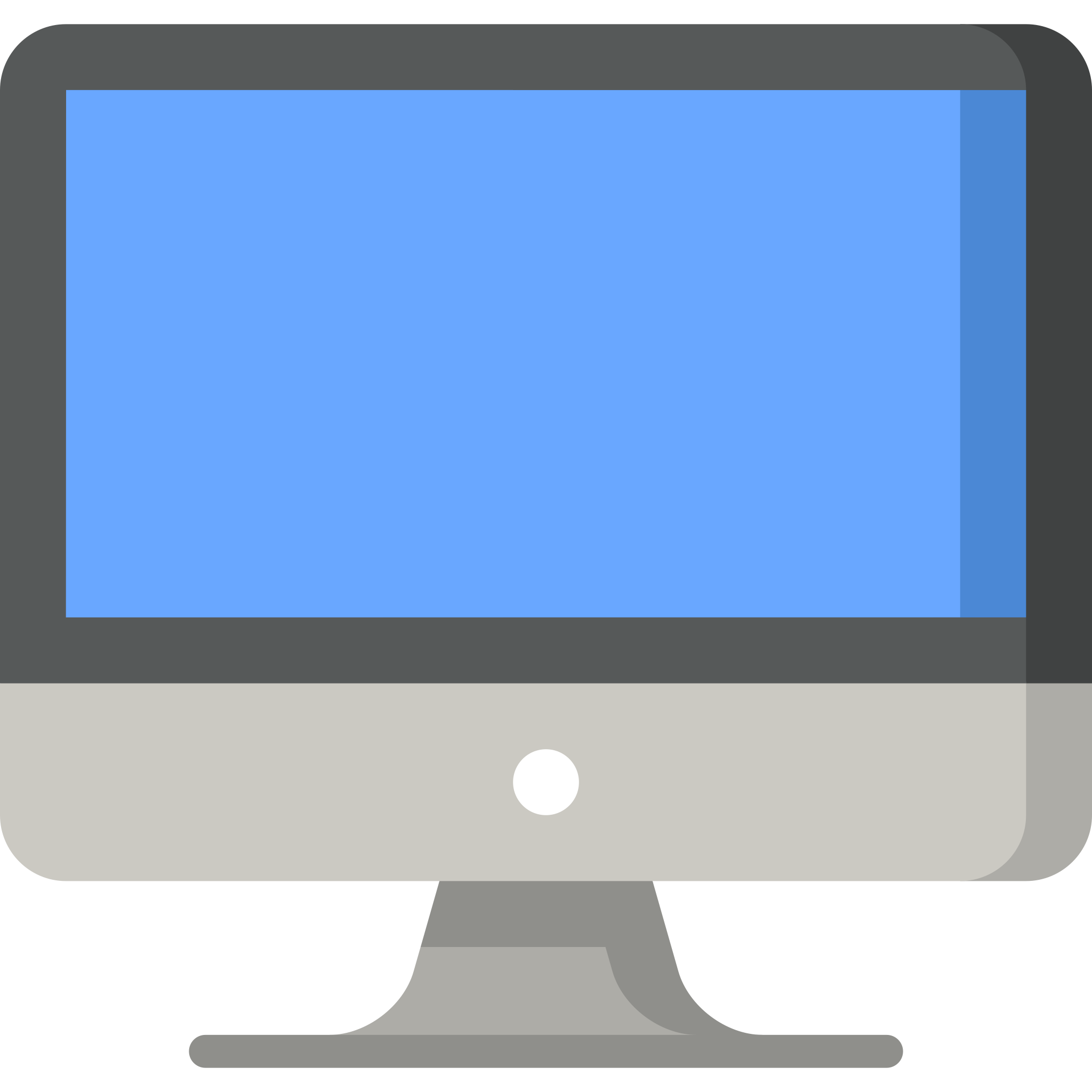 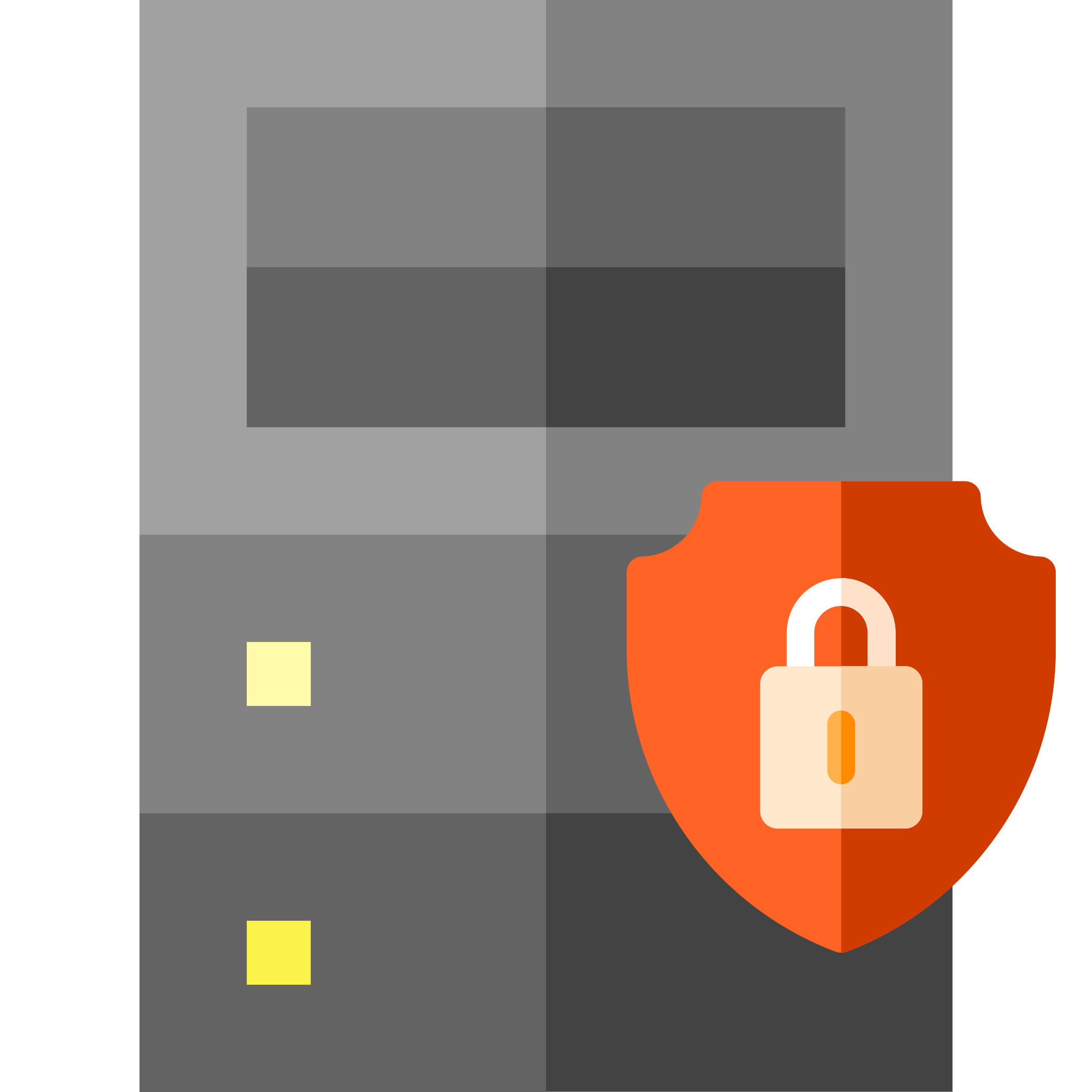 HTTP/1.1 302 FoundLocation: https://client.org/cb?code=SplxlOBeZQQYbYS6WxSbIA
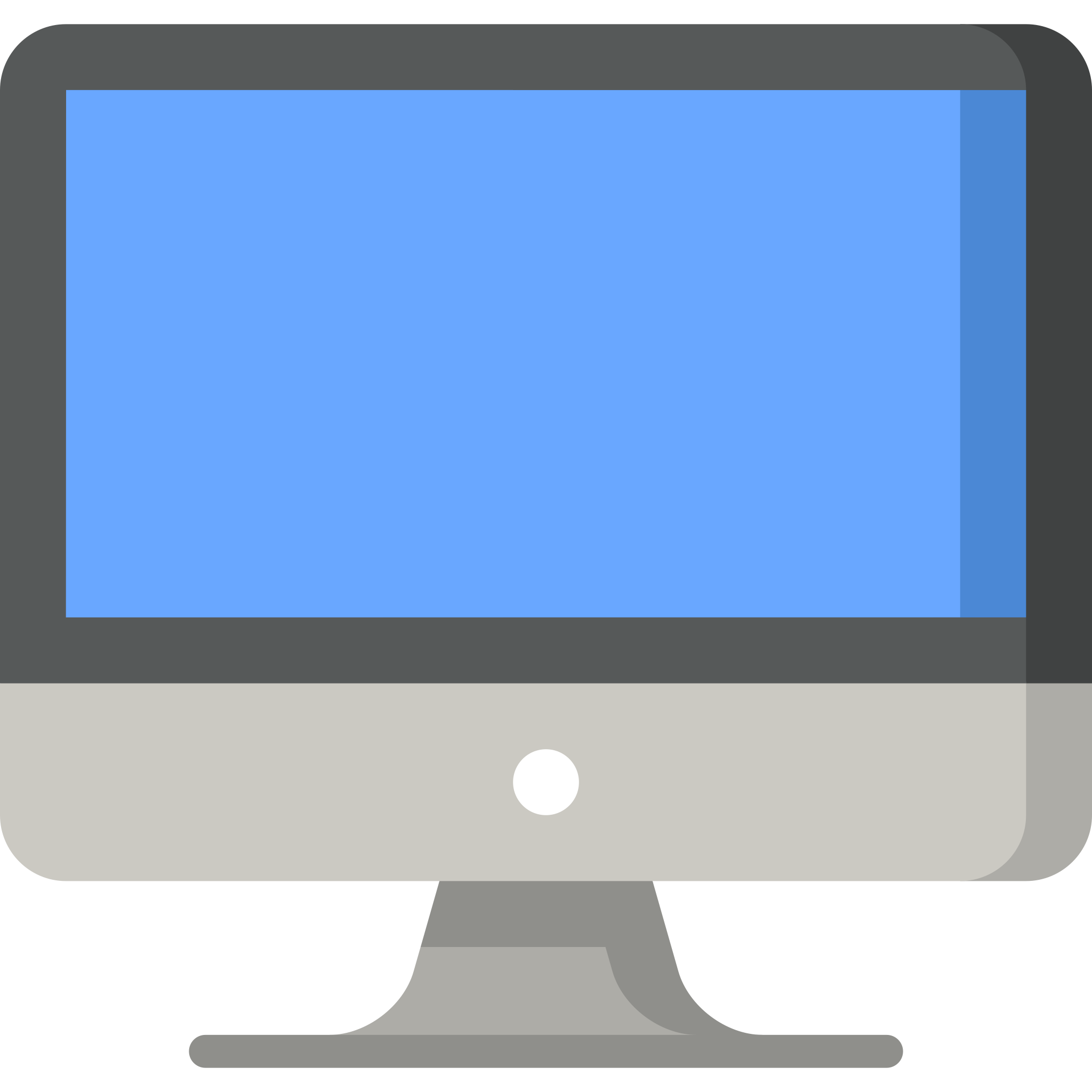 GET /cb?code=SplxlOBeZQQYbYS6WxSbIA HTTP/1.1
Host: client.org
4. authorisation code
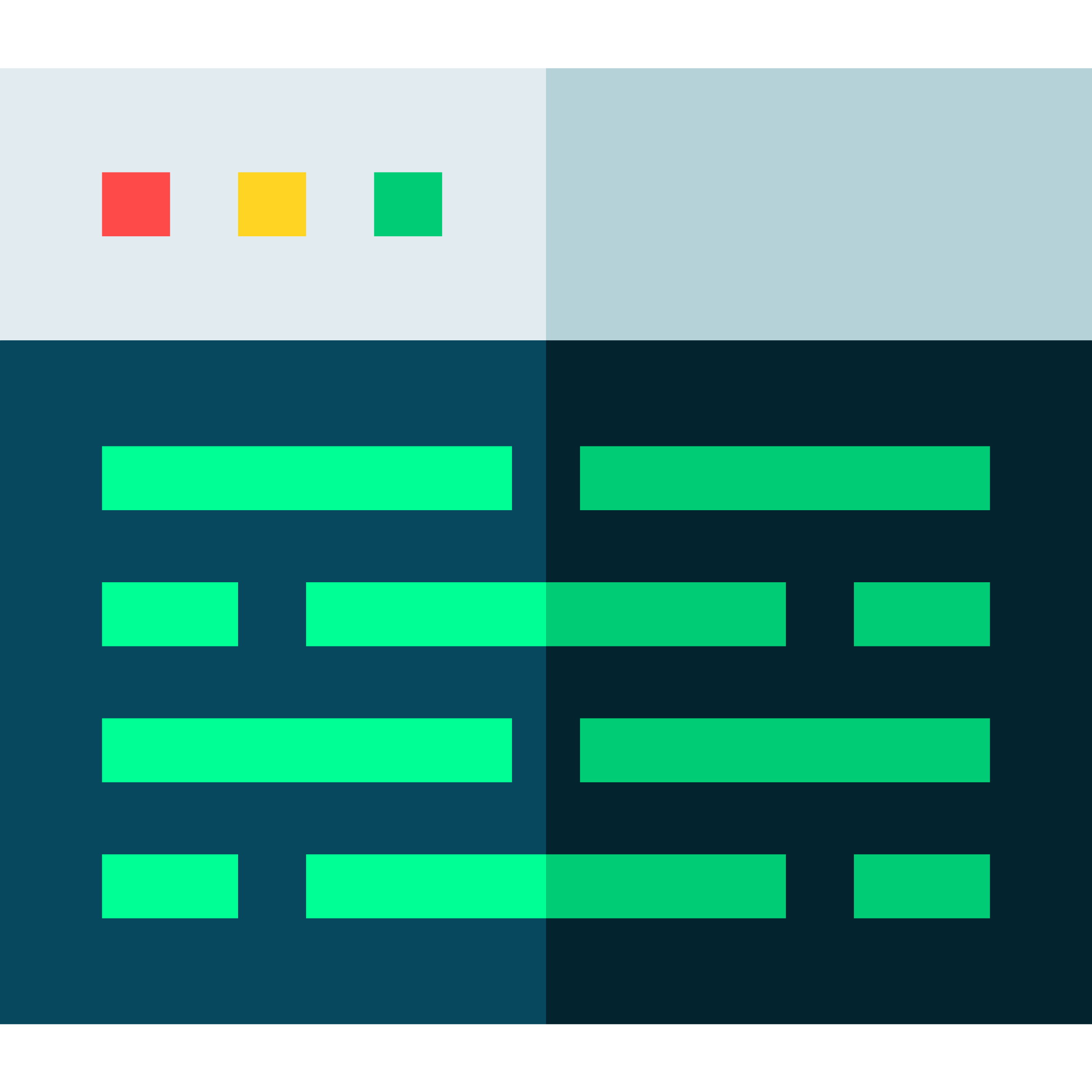 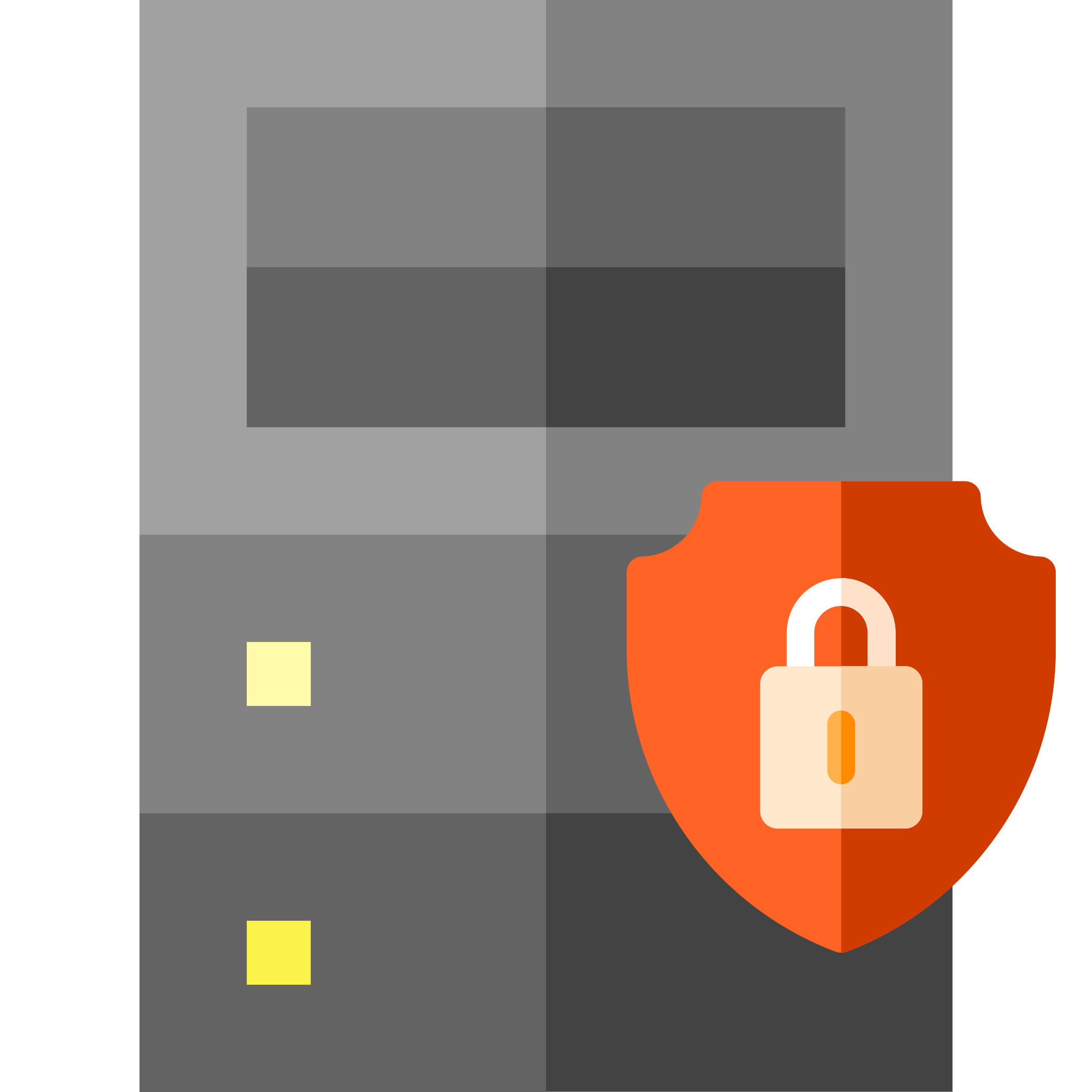 5. access token
POST /token HTTP/1.1
Host: auth.org
Authorization: Basic czZCaGRSa3F0MzpnWDFmQmF0M2JW 
Content-Type: application/x-www-form-urlencoded 

grant_type=authorization_code&code=SplxlOBeZQQYbYS6WxSbIA&redirect_uri=https://client.org/cb
agreed during registration
used to access resource
used to get new access token
authorisation code
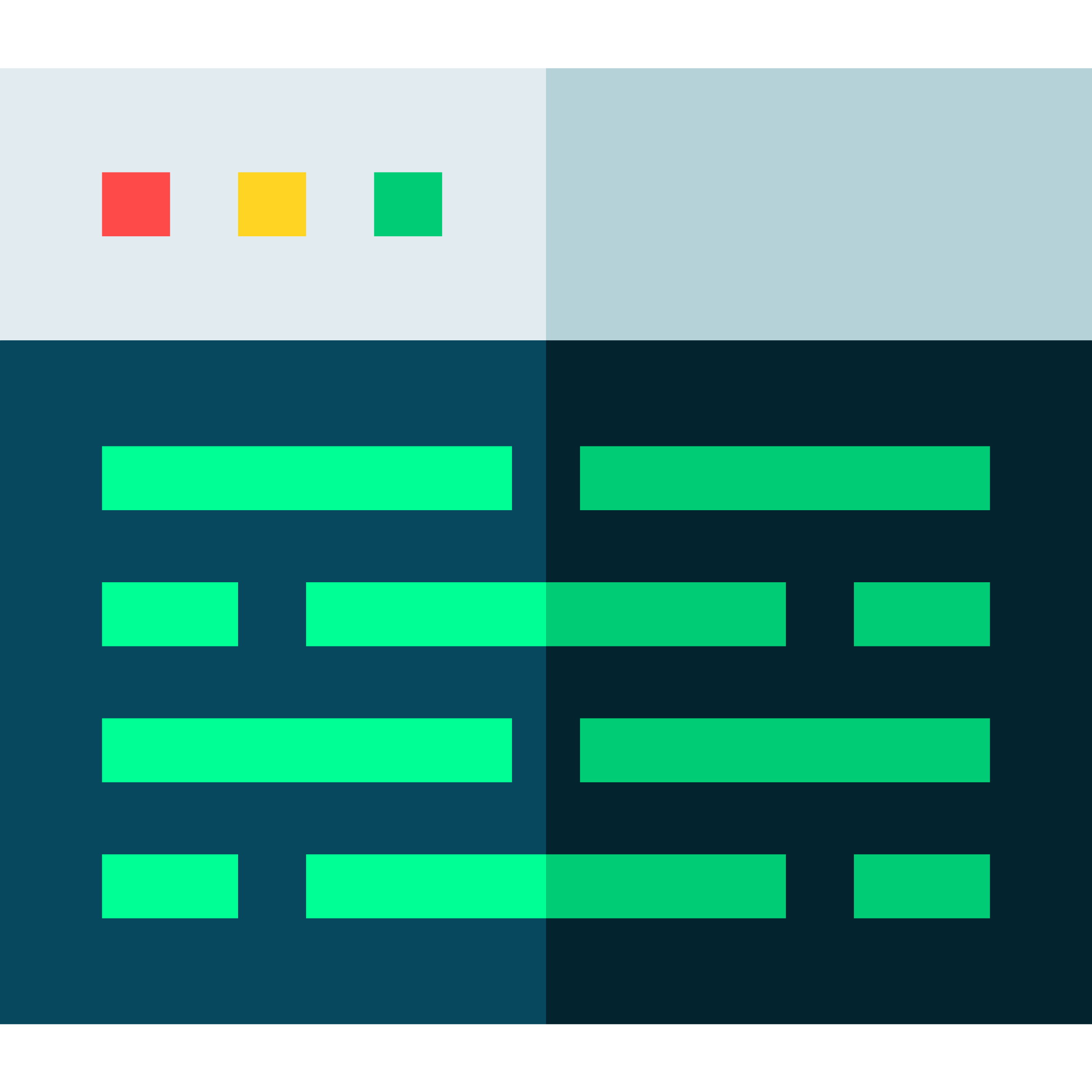 HTTP/1.1 200 OKContent-Type: application/json;charset=UTF-8 
Cache-Control: no-store 

{ "access_token":"2YotnFZFEjr1zCsicMWpAA",
  "token_type":"bearer",   "expires_in":3600,   "refresh_token":"tGzv3JOkF0XG5Qx2TlKWIA" }
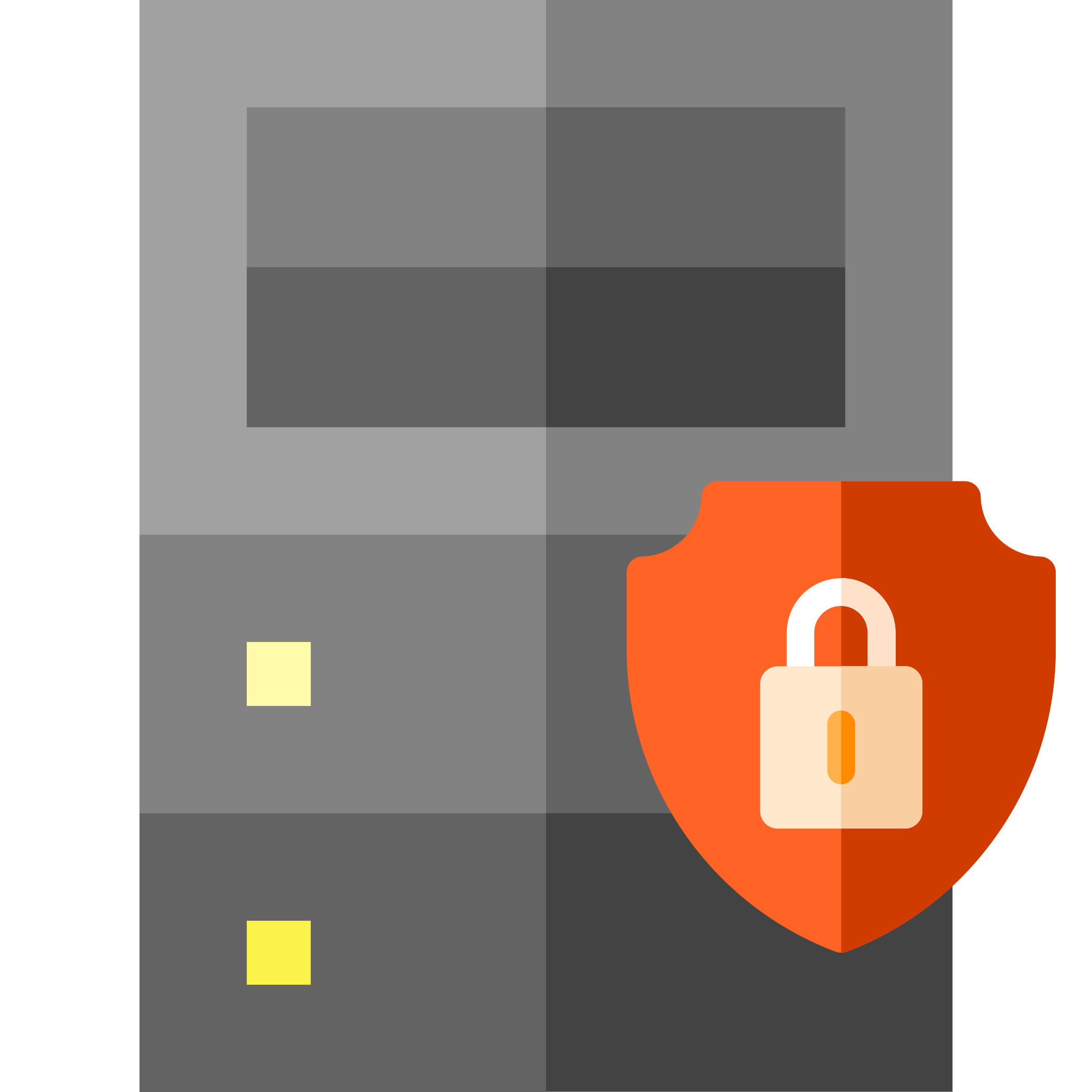 6. resource access
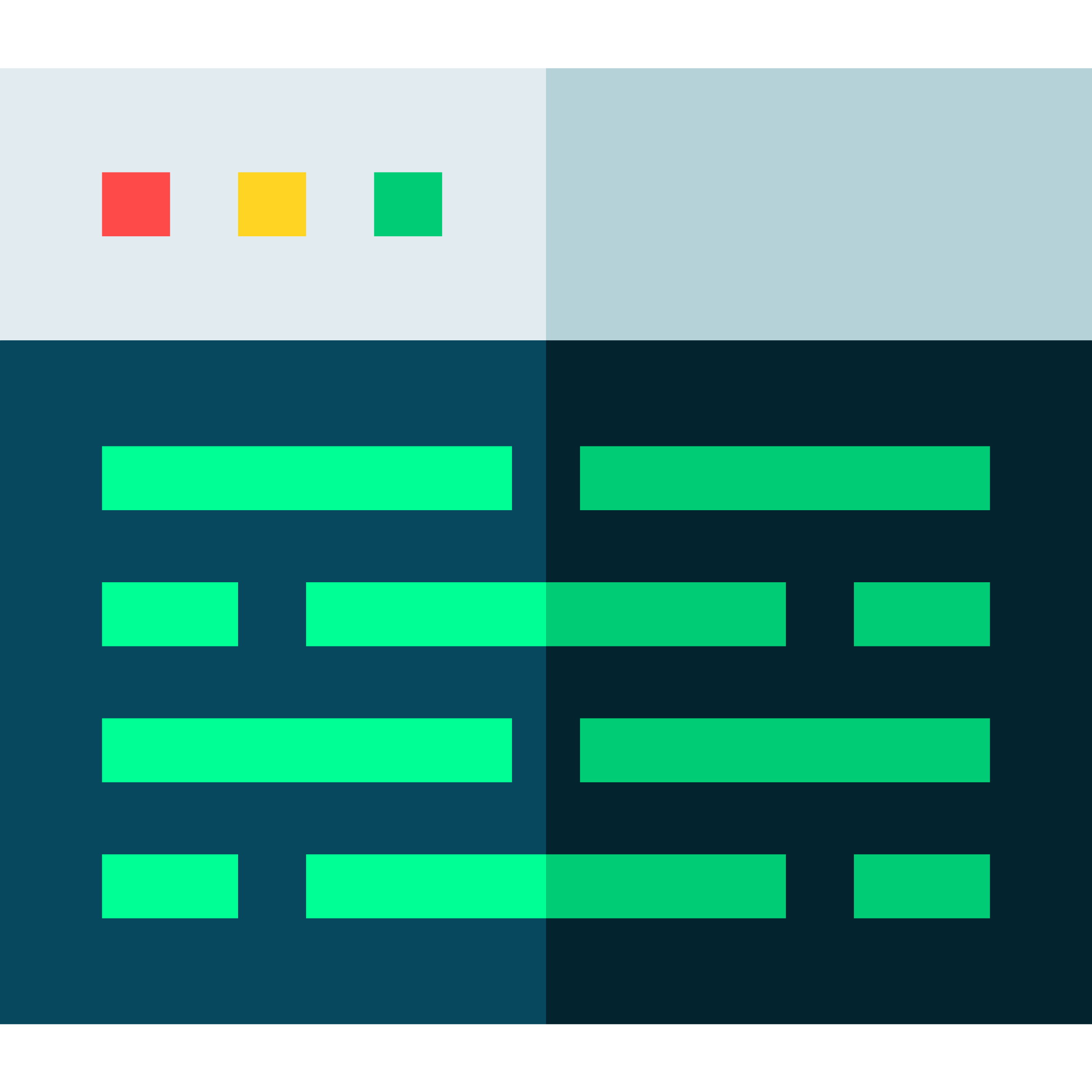 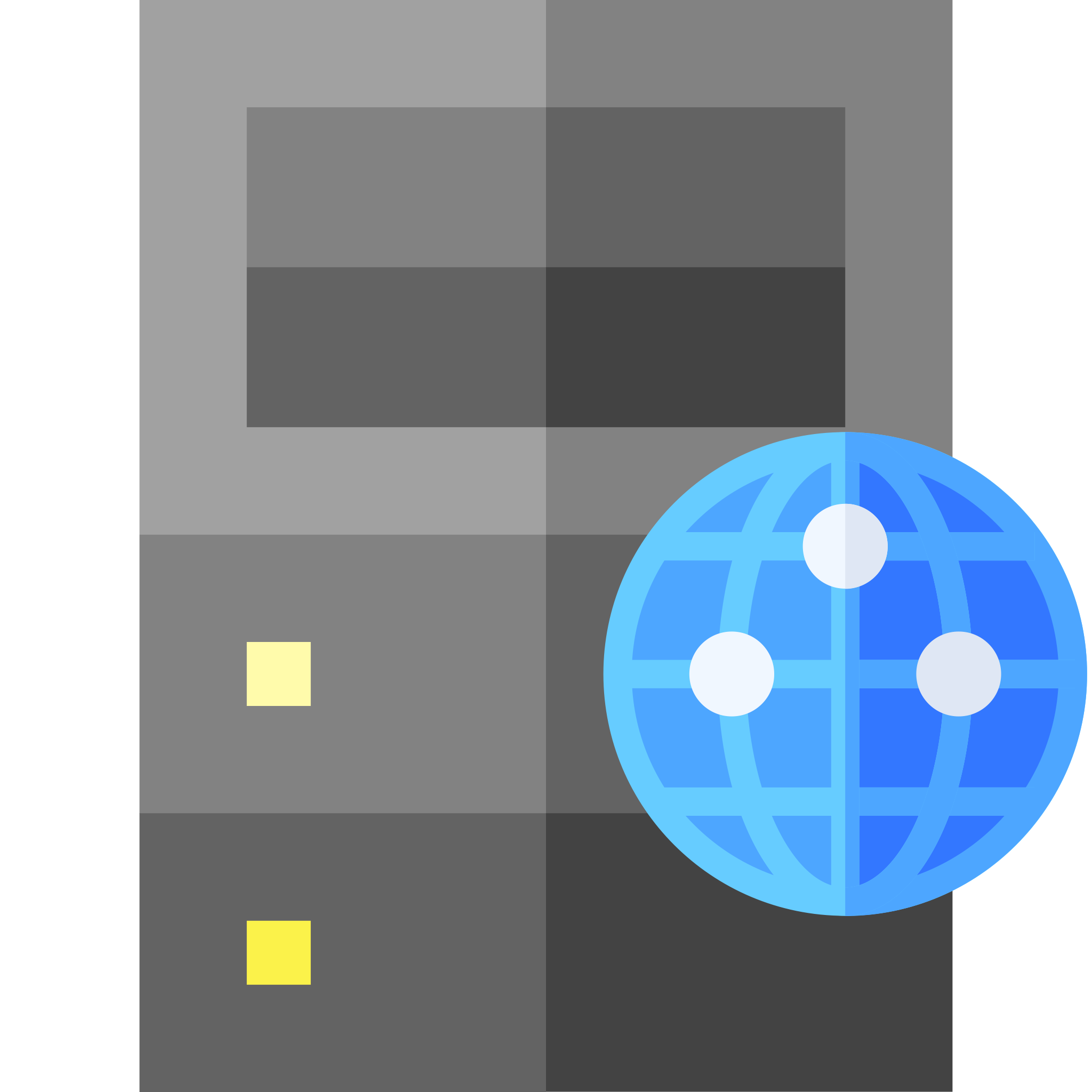 GET /resource HTTP/1.1
Host: example.org
Authorization: Bearer 2YotnFZFEjr1zCsicMWpAA
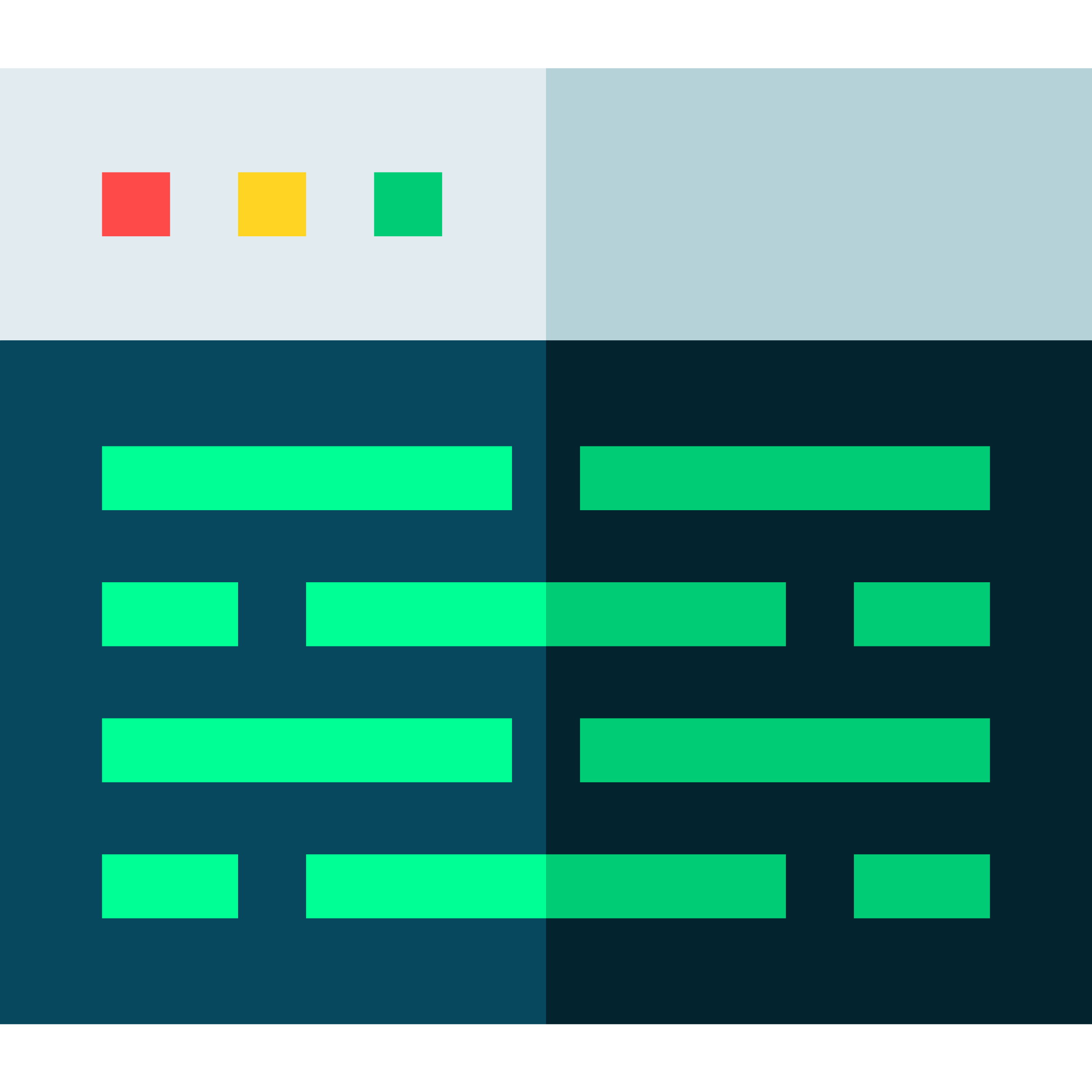 access token
HTTP/1.1 200 OK
...
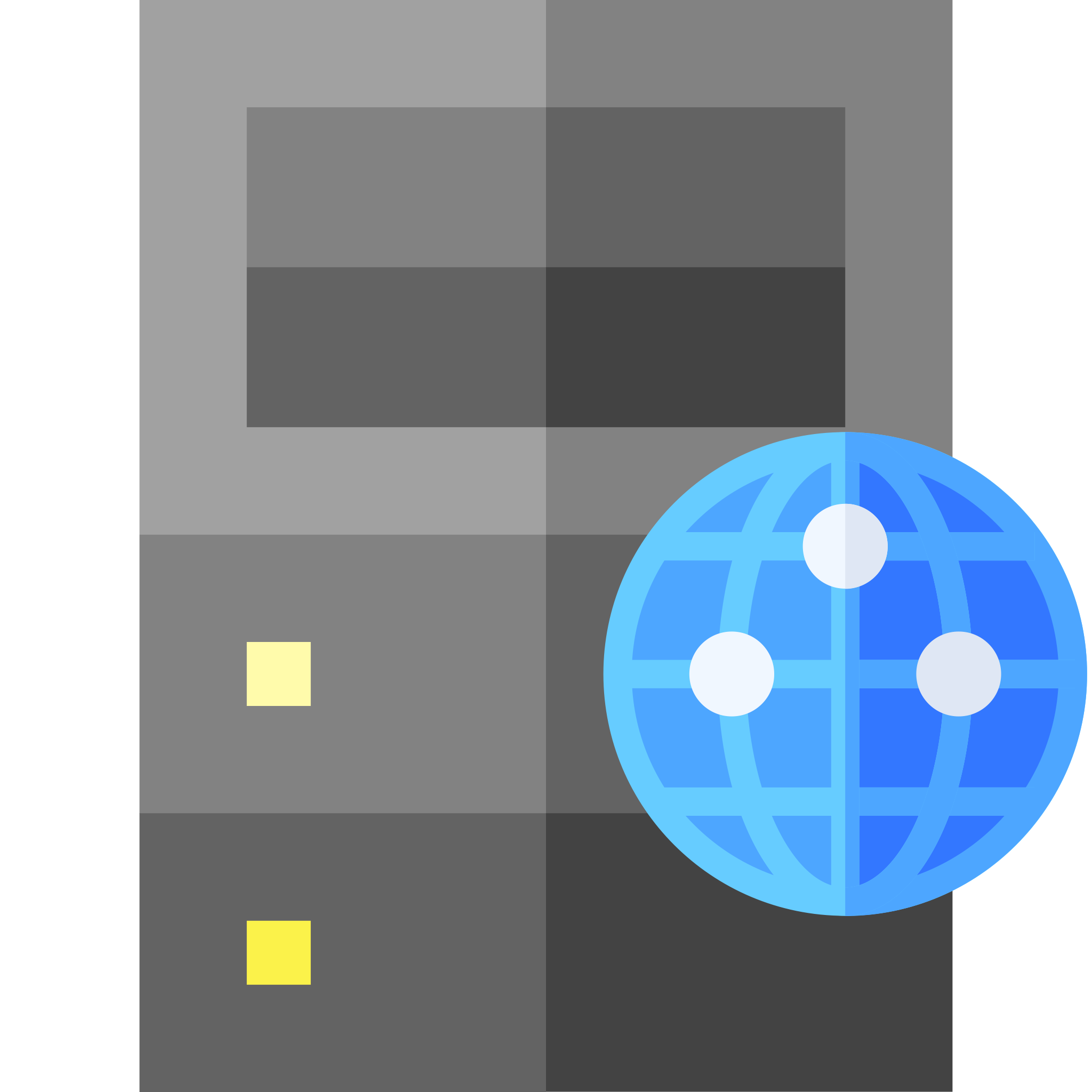 4. refresh token
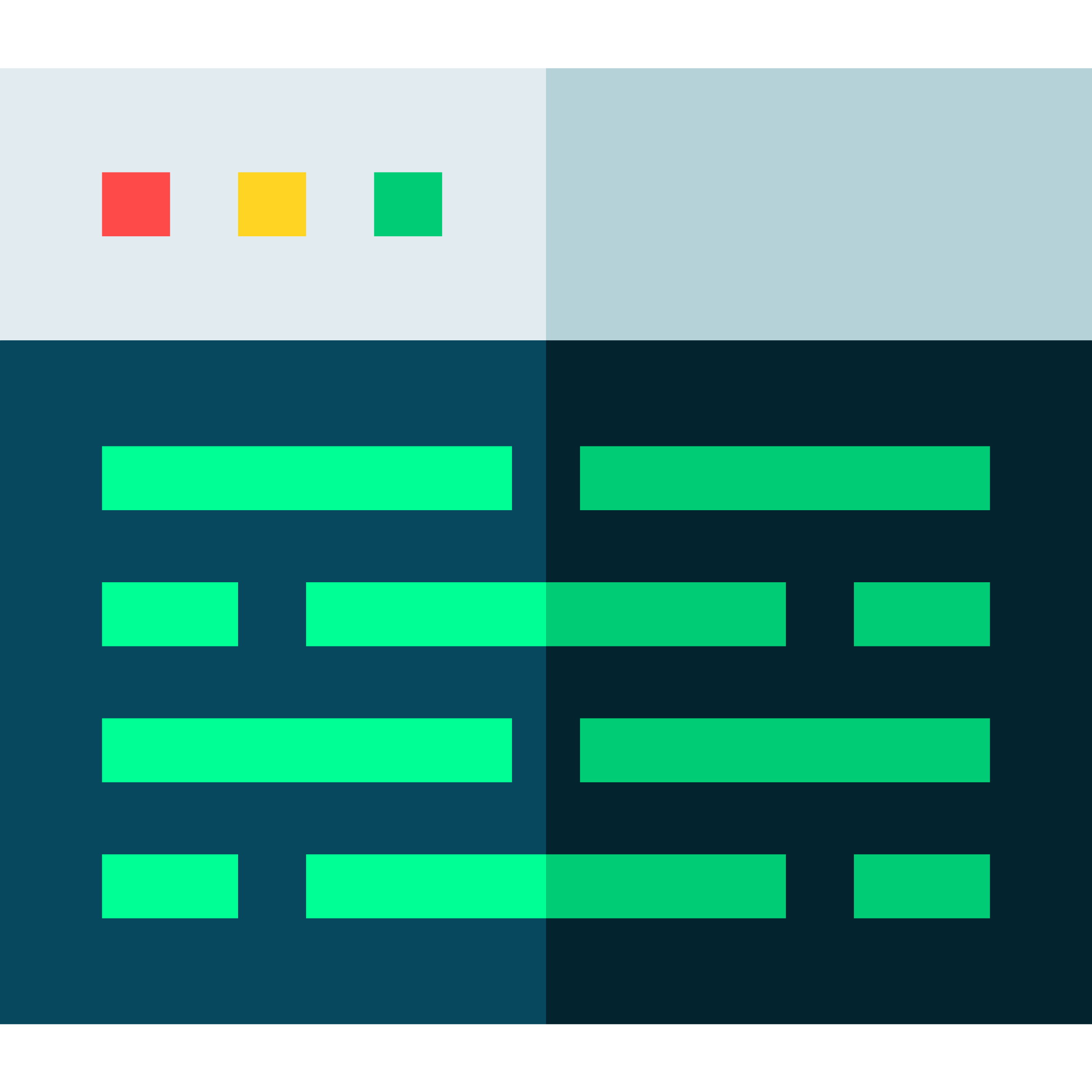 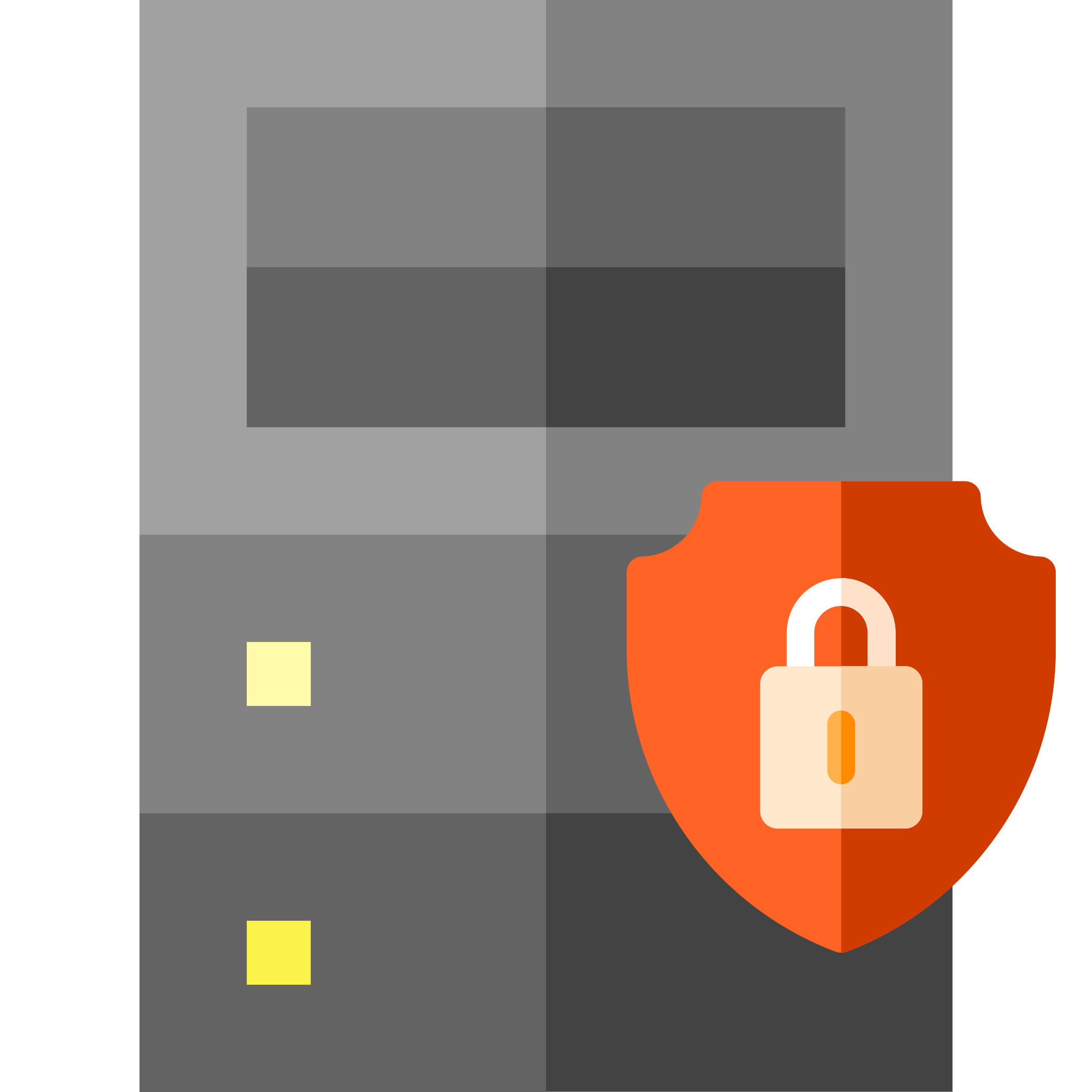 5. access token
POST /token HTTP/1.1
Host: auth.org
Authorization: Basic czZCaGRSa3F0MzpnWDFmQmF0M2JW 
Content-Type: application/x-www-form-urlencoded 

grant_type=refresh_token&refresh_token=tGzv3JOkF0XG5Qx2TlKWIA
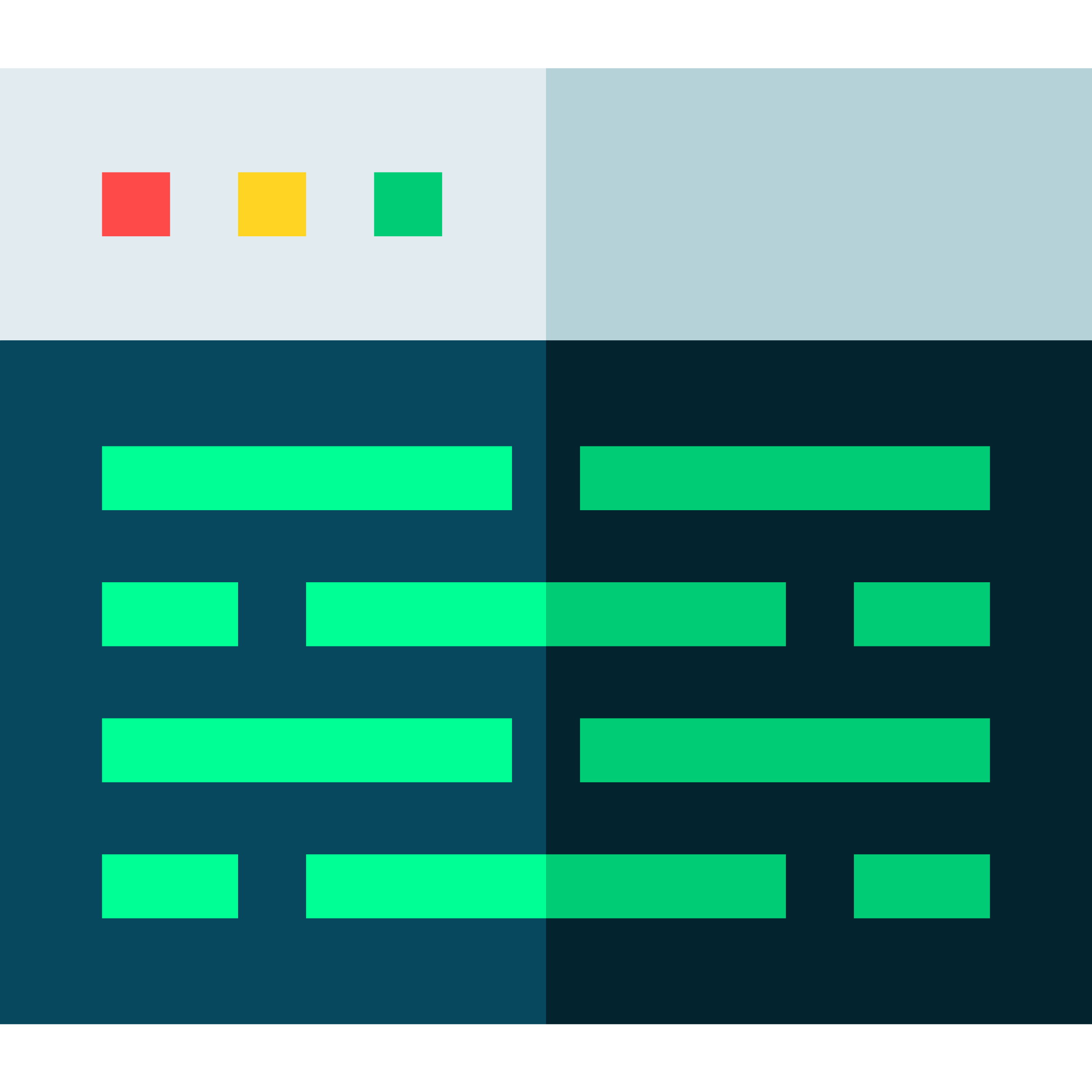 HTTP/1.1 200 OKContent-Type: application/json;charset=UTF-8 
Cache-Control: no-store 

{ "access_token":"2YotnFZFEjr1zCsicMWpAA",
  "token_type":"bearer",   "expires_in":3600,   "refresh_token":"tGzv3JOkF0XG5Qx2TlKWIA" }
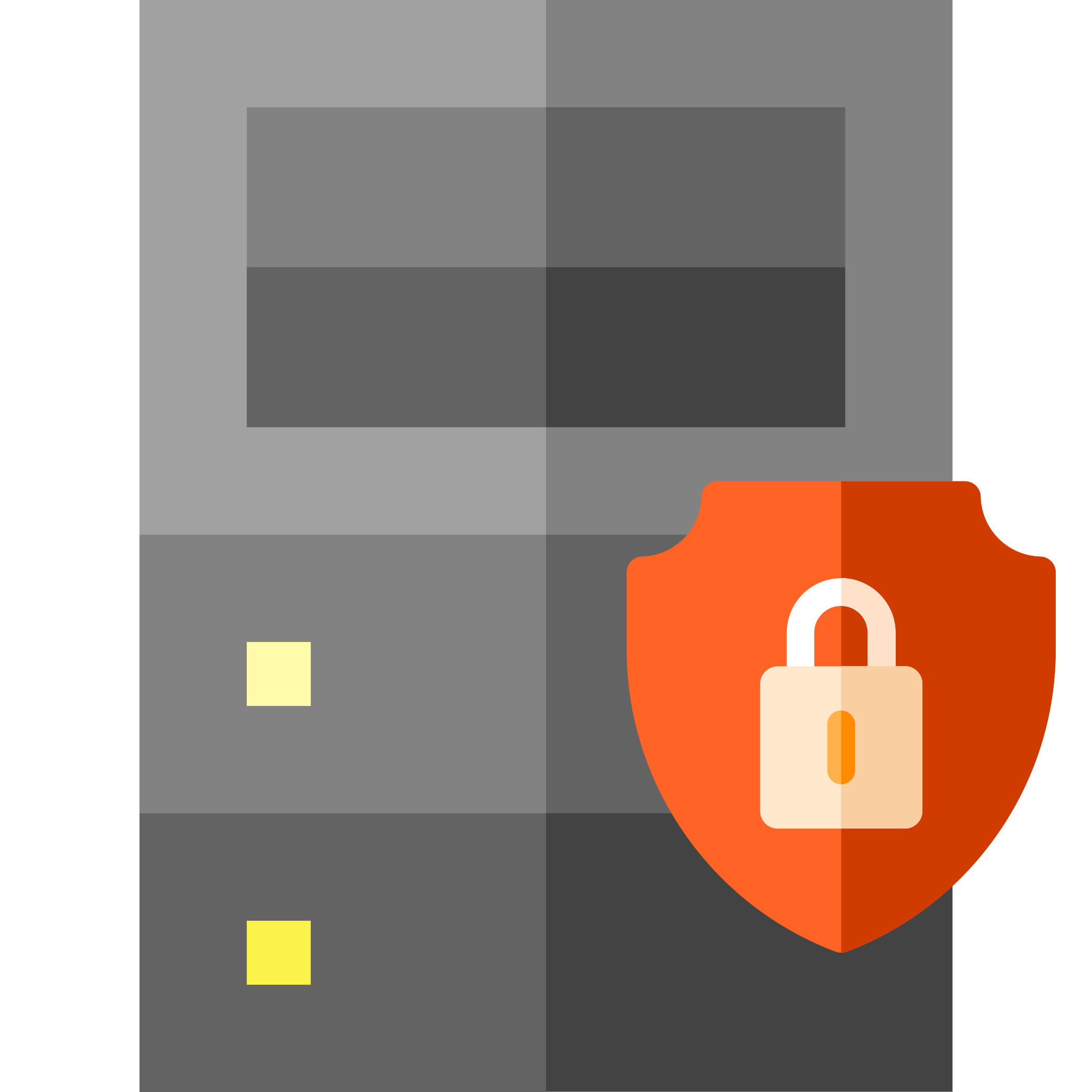 Further reading
Fielding, R. and Reschke, J. (2014) Hypertext Transfer Protocol (HTTP/1.1): Authentication. RFC7235.
https://tools.ietf.org/html/rfc7235
Reschke, J. (2015) The 'Basic' HTTP authentication scheme. RFC7617.
https://tools.ietf.org/html/rfc7617
Hardt, D. (2012) The OAuth 2.0 authorization framework. RFC6749.
https://tools.ietf.org/html/rfc6749
Jones, M. and Hardt, D. (2012) The OAuth 2.0 Authorization Framework: Bearer Token Usage. RFC6750
https://tools.ietf.org/html/rfc6750